HD03 Hemodialysis Monitor:
Basic Troubleshooting
Removable Data Transfer Module (DTM) or Patient-less Measurement Module (PMM)
Handle
Flow/dilution sensors in cradle
Battery pack
compartment
Sensor
connection
Power supply
connection
Pole Clamp Mount
HD03 Monitor Components
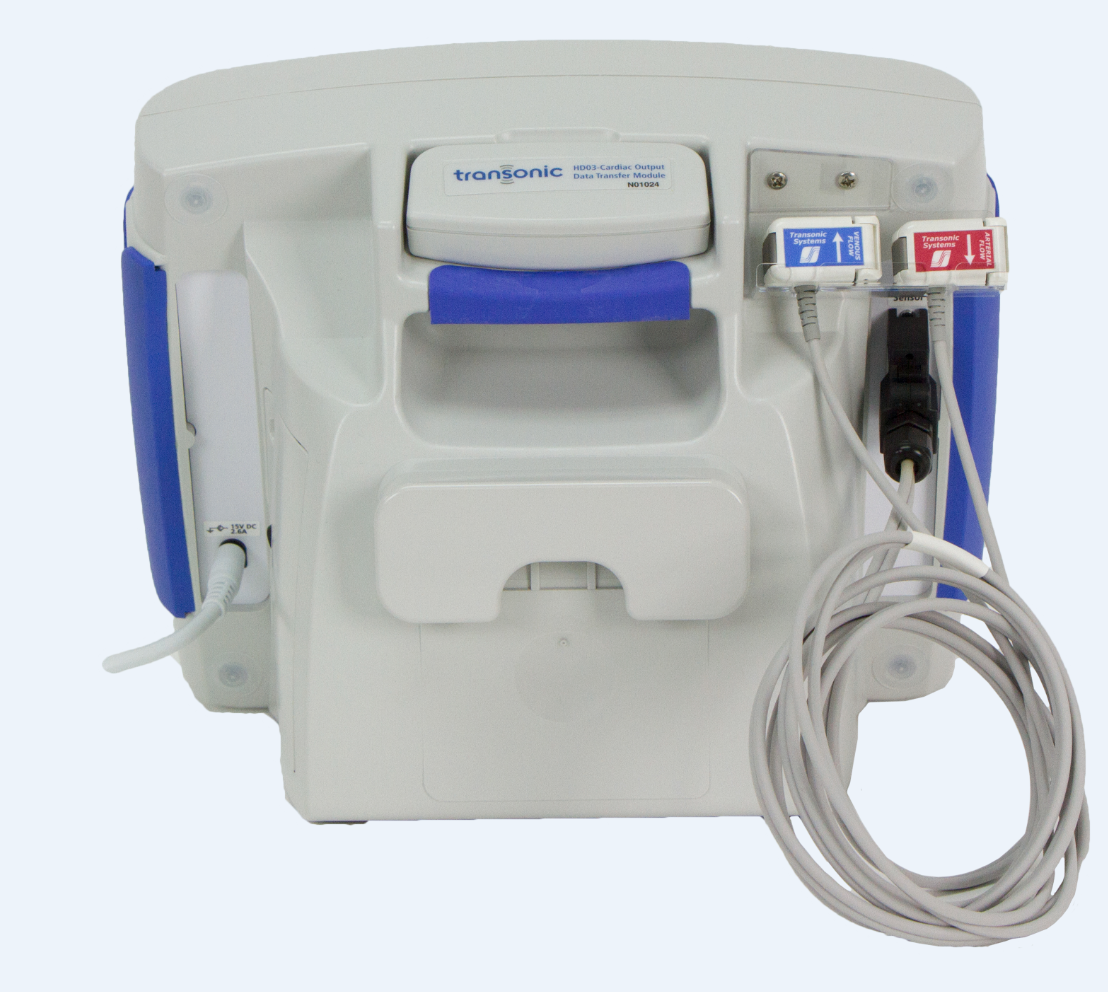 Handle- use the handle and blue side grips if the Monitor to remove from the IV pole mount
Removable Data Transfer Module (DTM) or Patient-less Measurement Module (PMM)- MUST be inserted and not removed unless the HD03 Monitor is powered OFF
Flow/dilution sensors in cradle- the sensors should be stored in the cradle to prevent damage
Power supply
Connection- Should be plugged in when not in use to recharge the battery.  Can be used with power cord if battery is too low to operate the Monitor
Sensor connection- to remove the black Sensor from the port- the release tabs must be depressed
Pole Clamp Mount- ensure the monitor is properly mounted on the IV pole before use
HD03 Monitor Components Troubleshooting
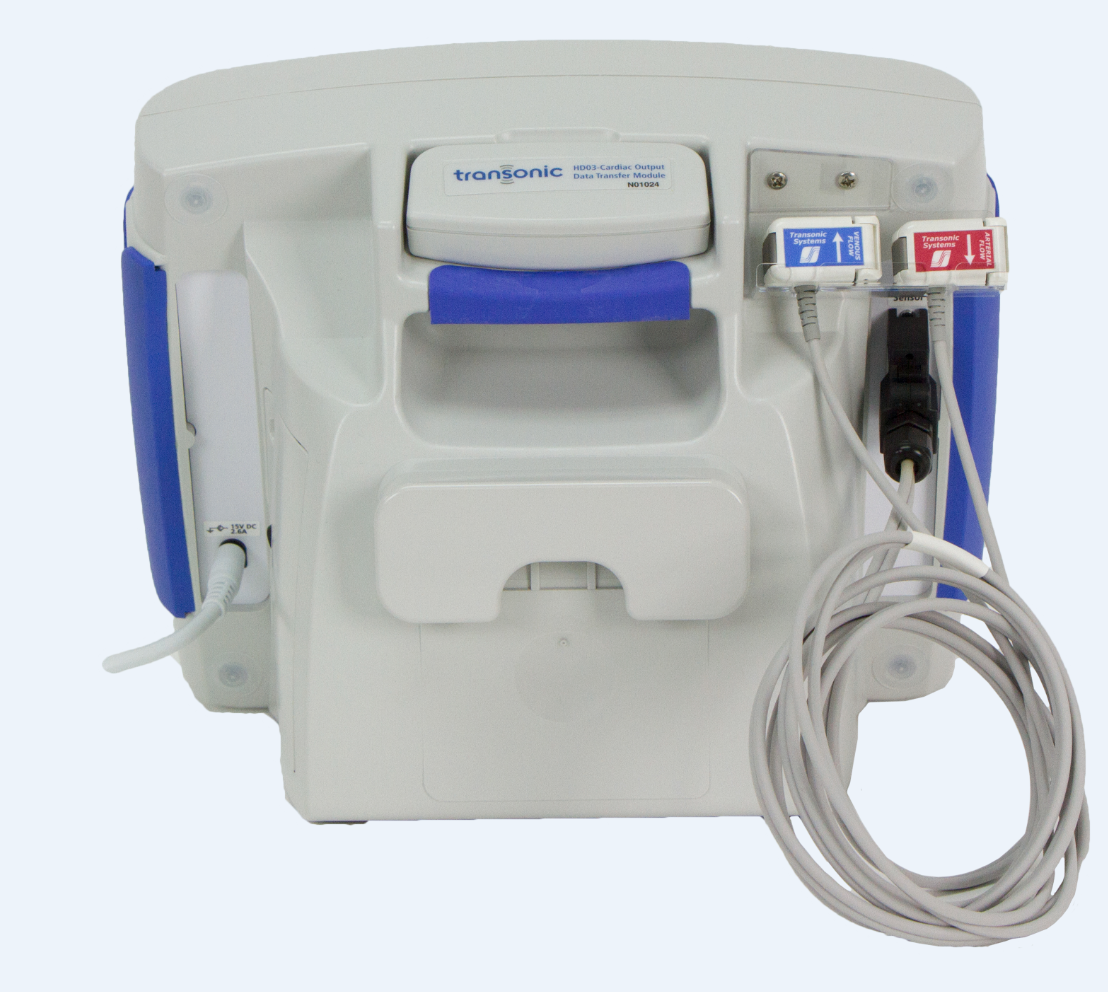 DTM or PMM Insertion Before Powered On
1. Ensure the DTM or PMM is completely inserted into the slot on the back of the HD03 Monitor 

2. Turn the HD03 Monitor On by flipping the switch up
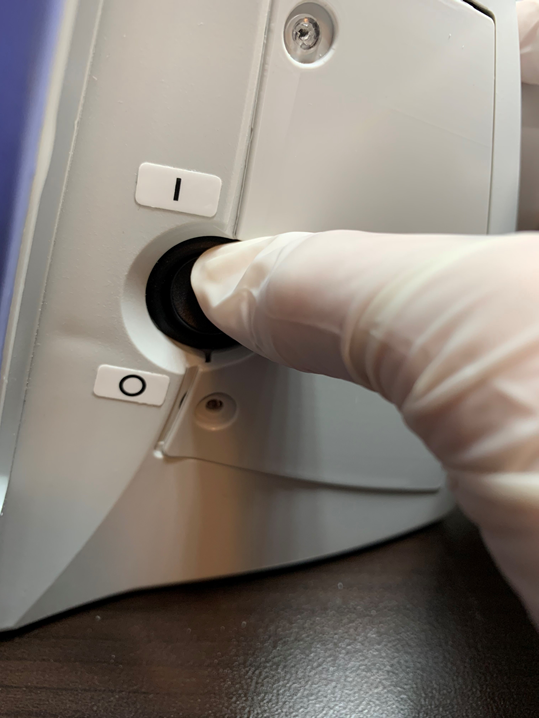 WARNING
Remove the DTM/PMM ONLY when the Monitor power is off  (O is off)
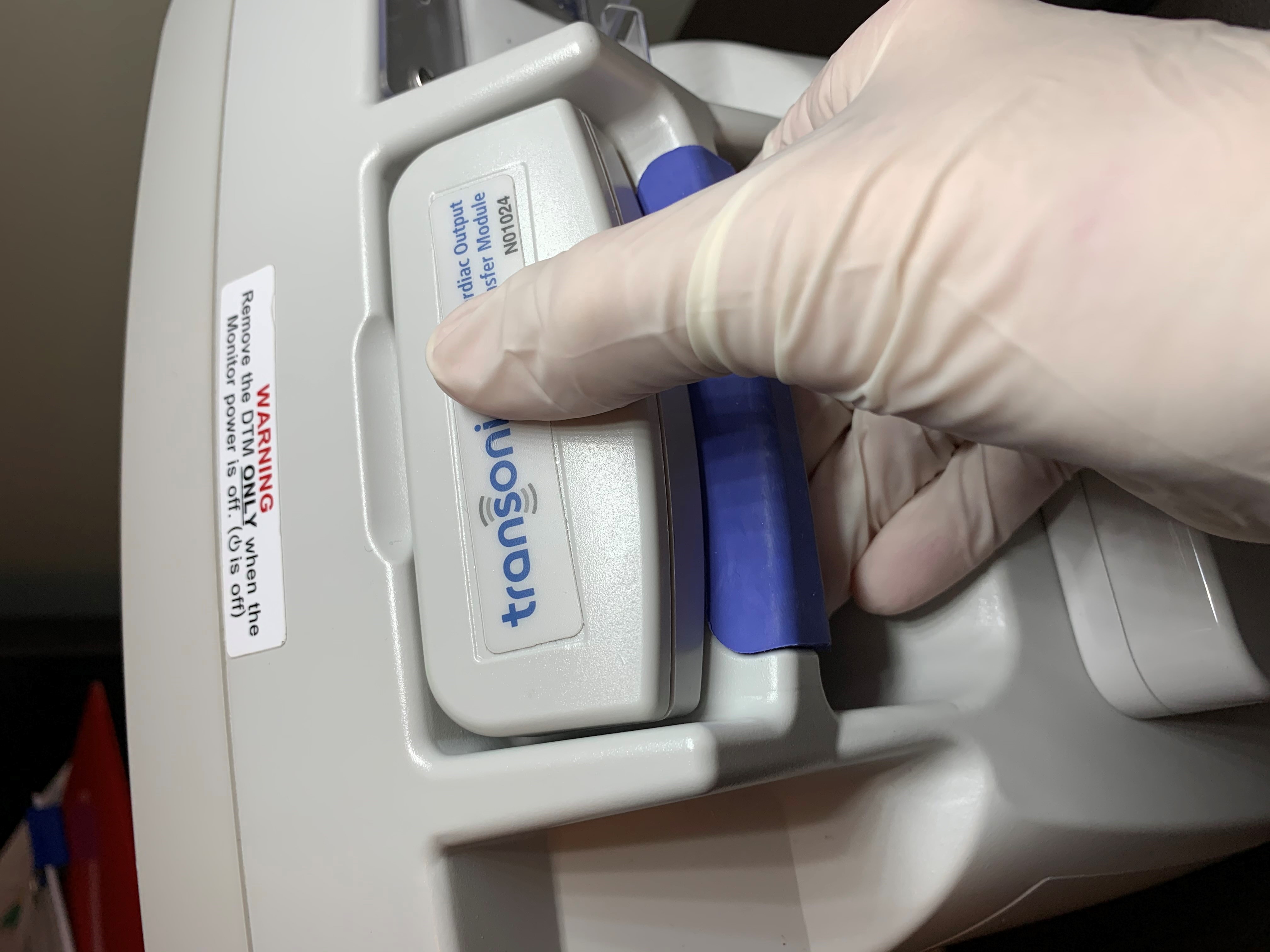 Removable Data Transfer Module (DTM) or Patient-less Measurement Module (PMM)
DTM
A Data Transfer Module (DTM/DTM-CO) that records patient information & measurement data to be transferred to a computer loaded with HD03 Administrative software for further analysis.
The DTM MUST be regularly synchronized with the Administrative software or the HD03 Monitor measurement function will greatly slow and could lead to screen freezes
If unable to use the Administrative software- please contact Transonic for further assistance
PMM
A Patient-less Measurement Module (PMM/PMM-CO) that does not save any patient information or measurement data.
No patient identification or patient list utilized
Must record results manually as no results are stored in the PMM
HD03 Monitor Components Troubleshooting
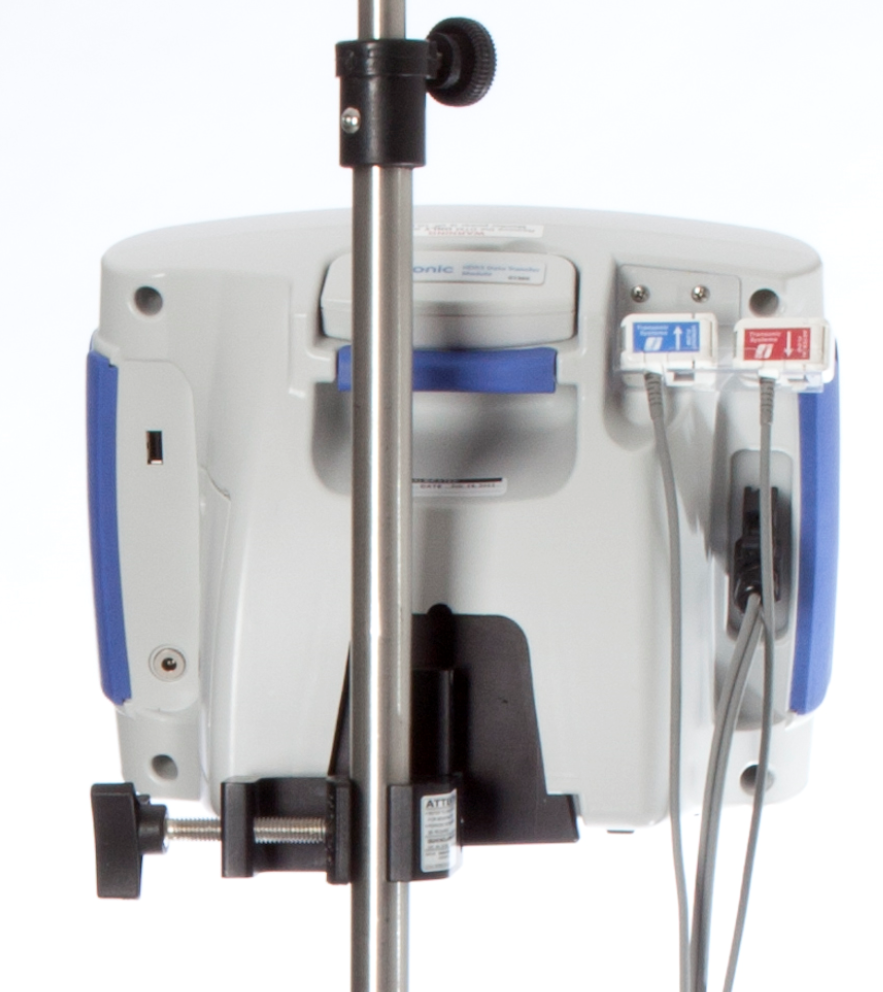 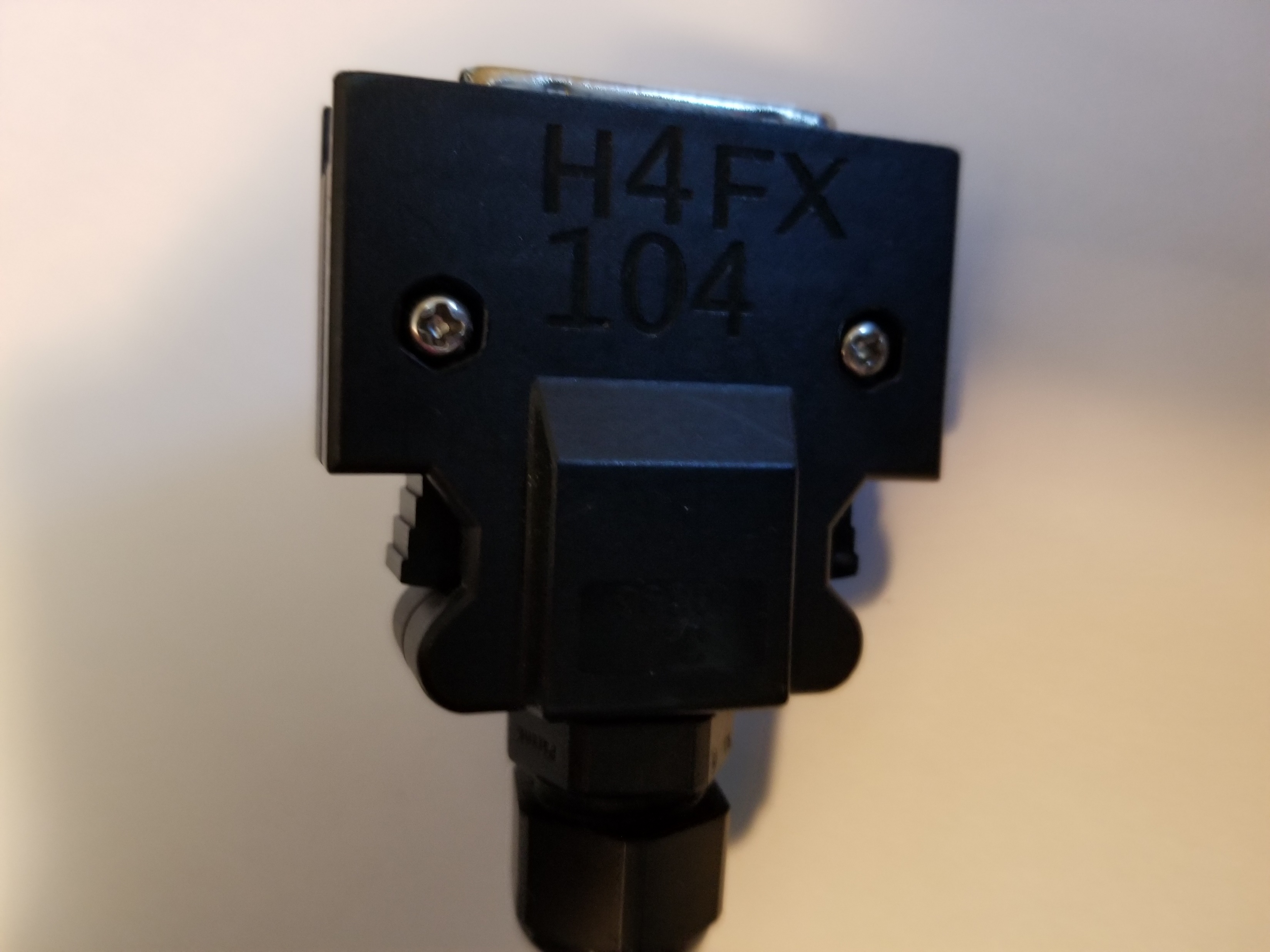 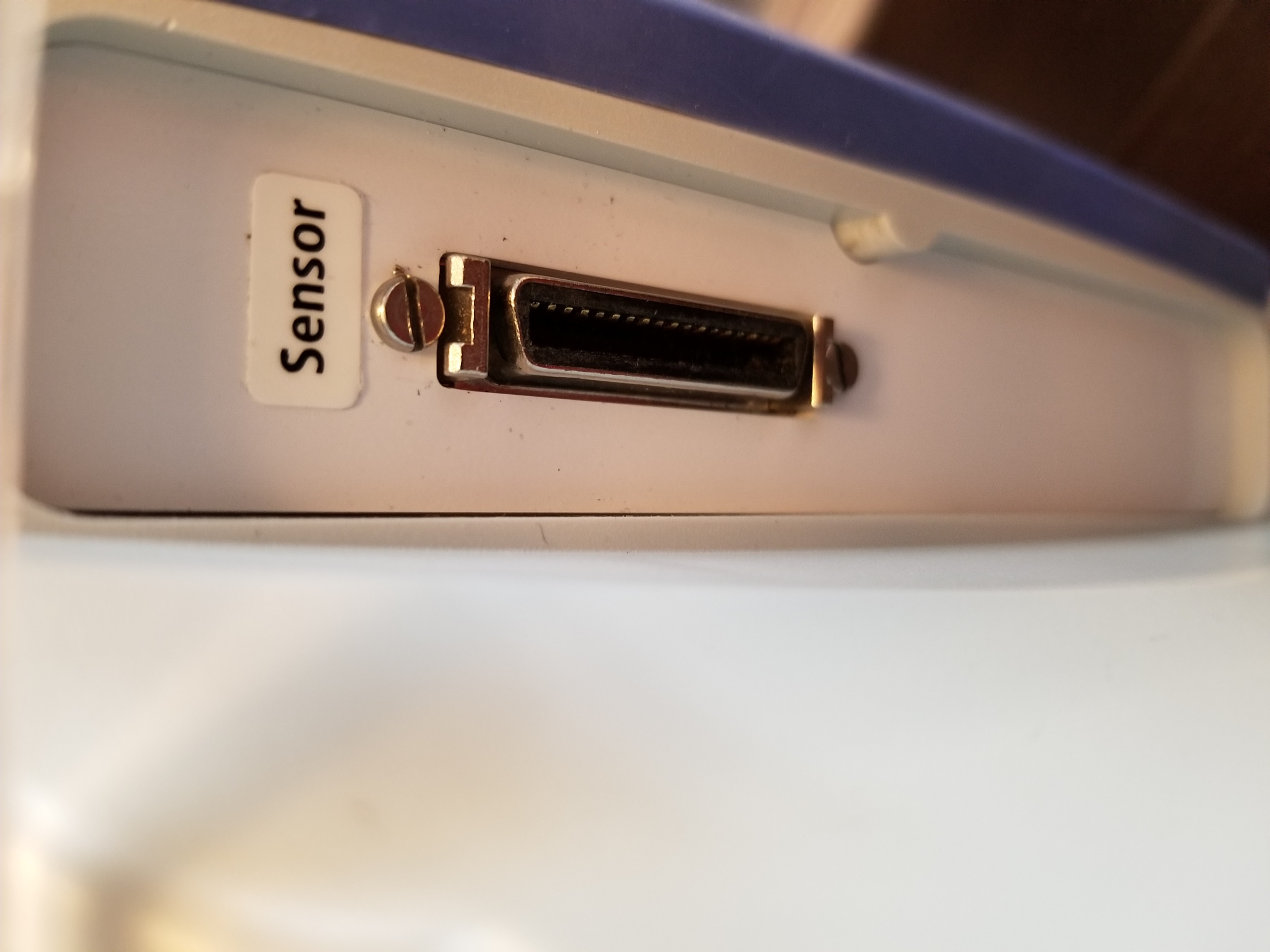 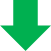 Depress the release tabs to insert and remove the Sensor from the port.  (green arrows)

Pulling out the Sensors without depressing the release tab can damage the connector
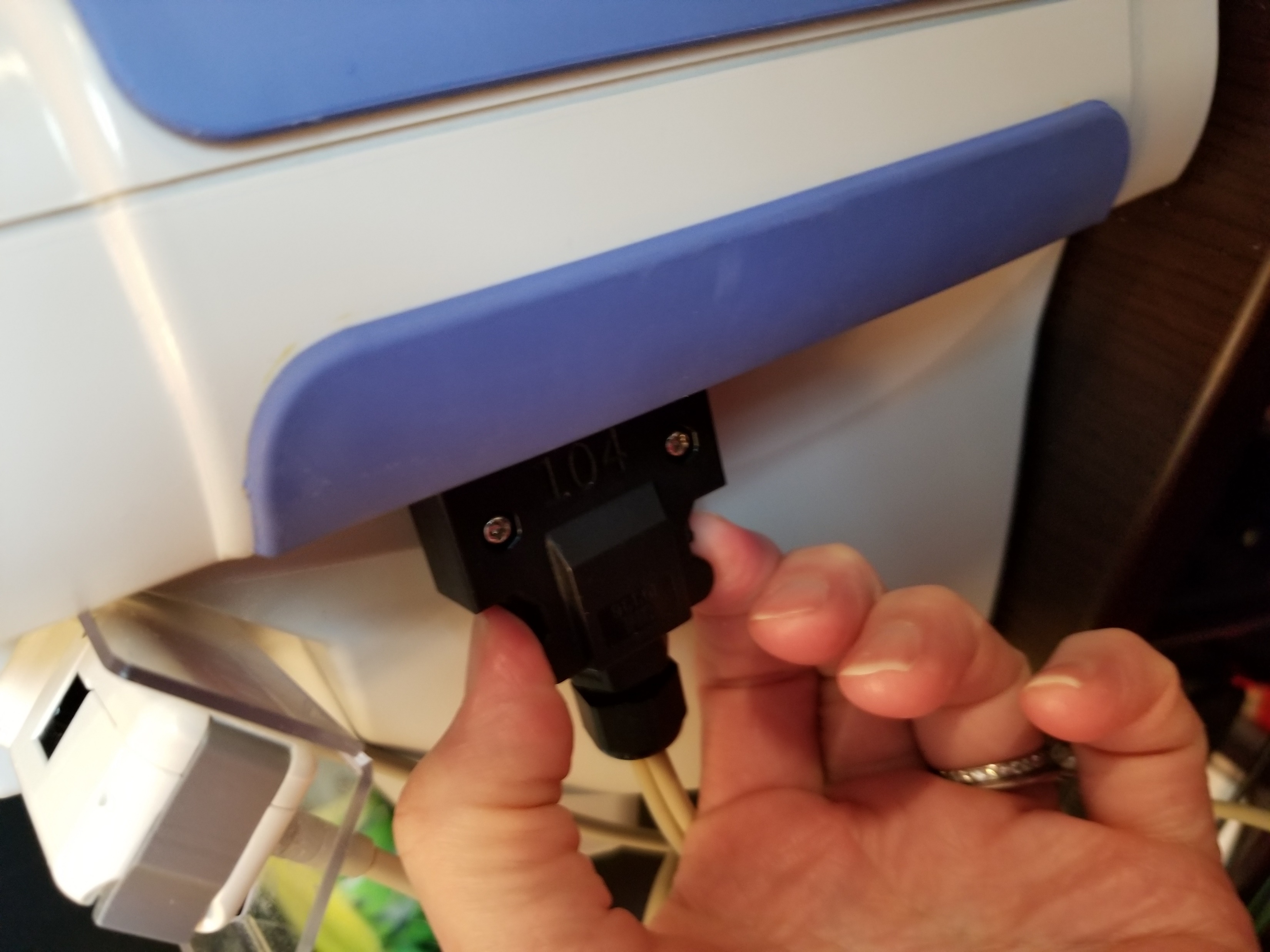 Mount the pole clamp on IV pole and then slide HD03 over pole mount bracket
HD03 Monitor Battery Troubleshooting
5 to 8 hour battery life
Battery Indicator Light is green with full charge
Indicator light then changes to yellow as the battery charge drops 
A red light alone (steady or blinking) indicates the need for immediate recharging
The HD03 can always be used to perform measurements with the plugged-in power supply
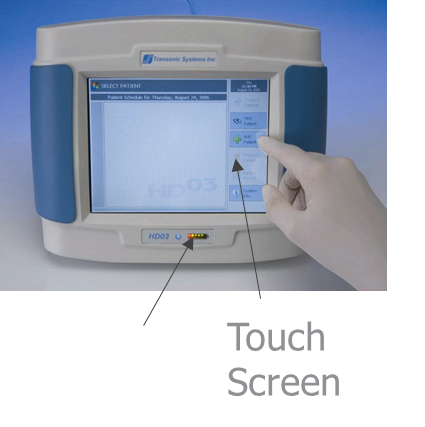 Battery Indicator Light
HD03  Monitor Components – Power Switch Right Side of the Monitor
Power Switch                                Off Position                      On Position
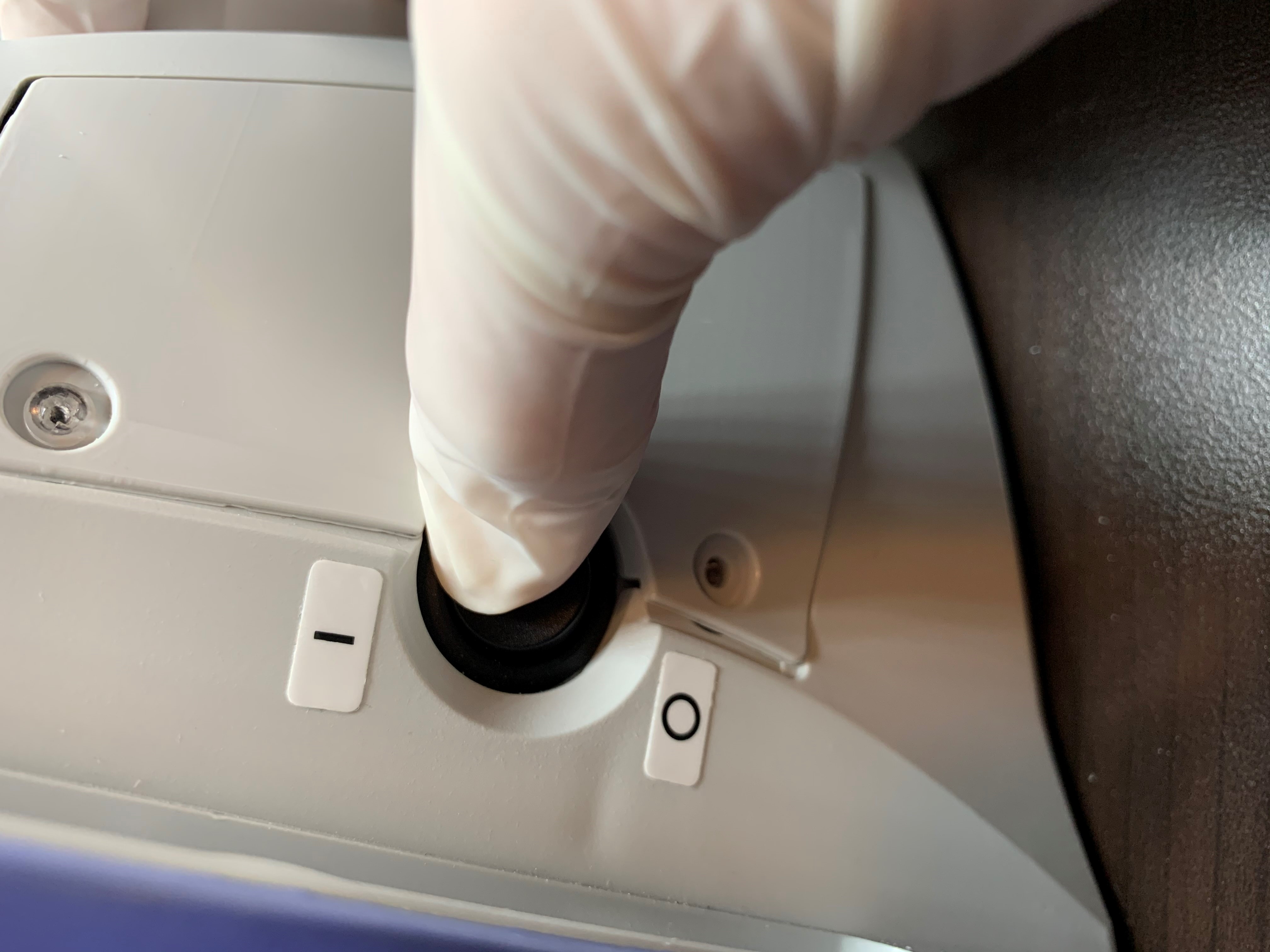 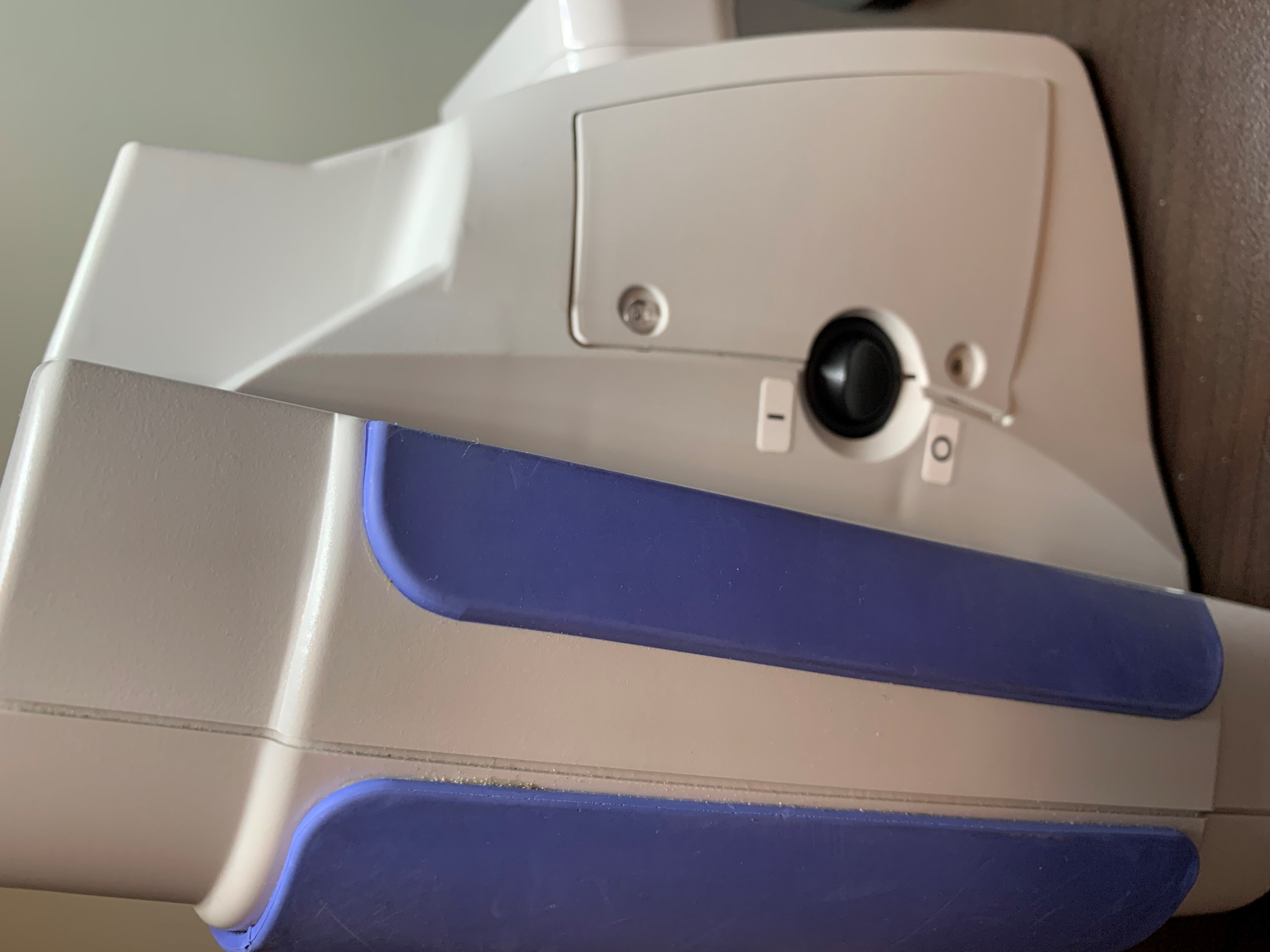 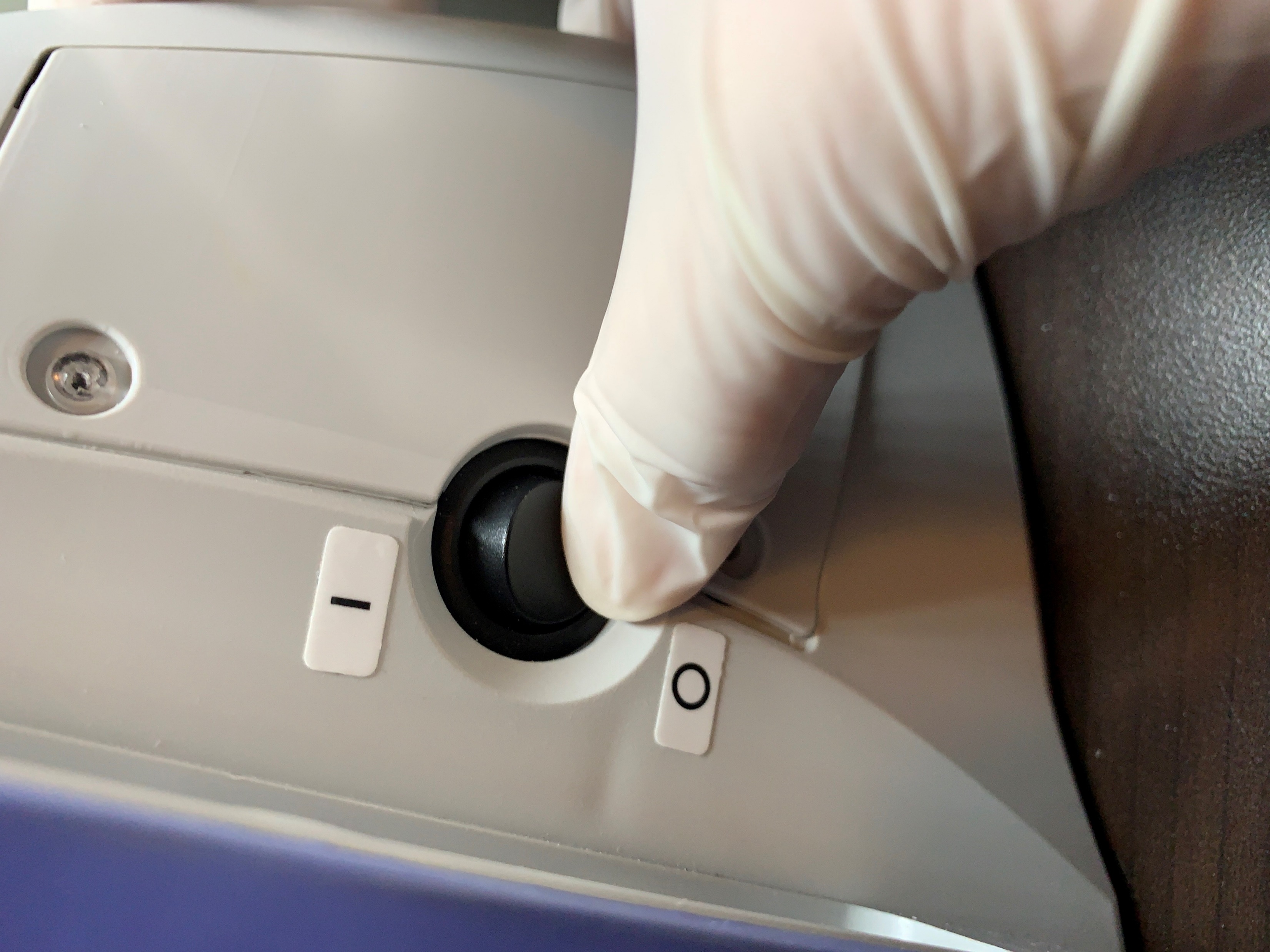 HD03 System Setup
Start-up Screens appear when the HD03 checks for the DTM or PMM
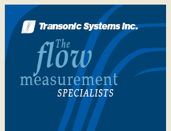 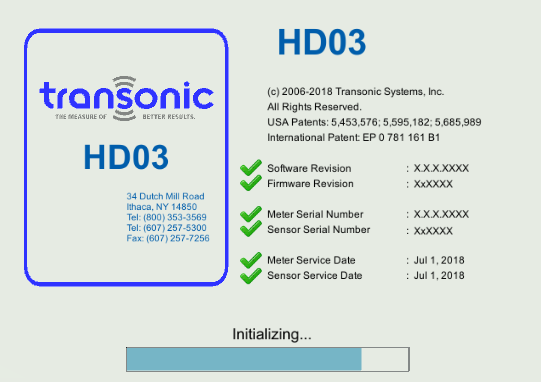 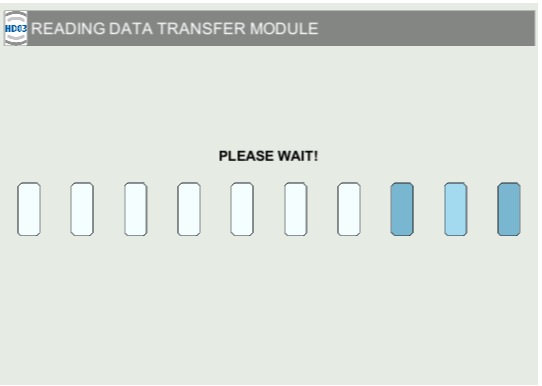 System Info DTM & PMM
PMM automatically displays the System Info as the last screen during the power-up sequence. To return to the screen you must power cycle the HD03 (turn off  then on)
DTM has a system information icon
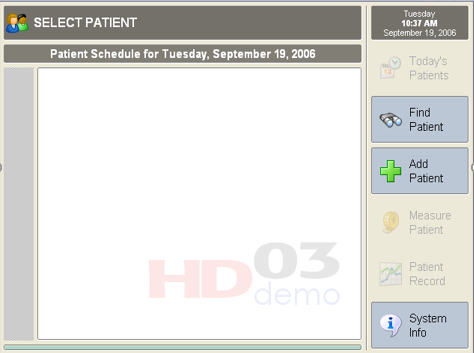 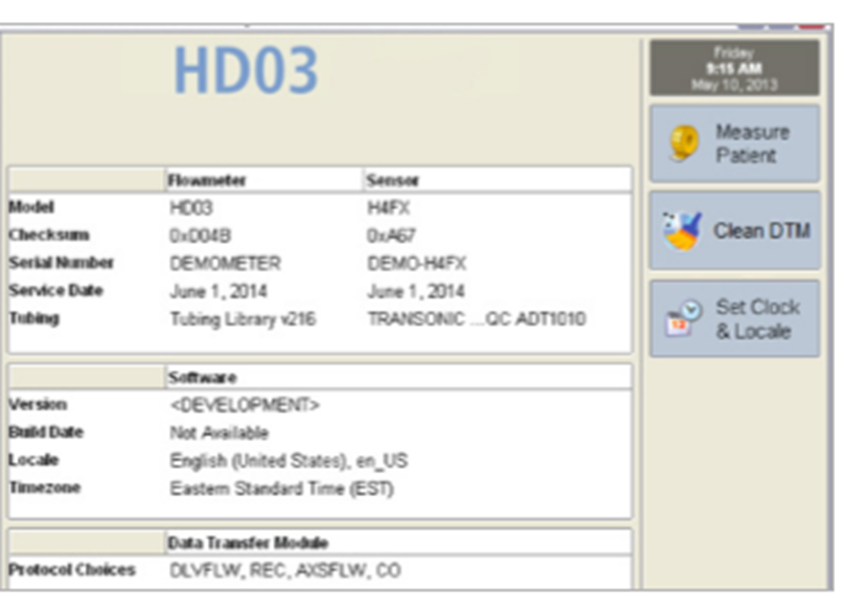 System Info DTM & PMM
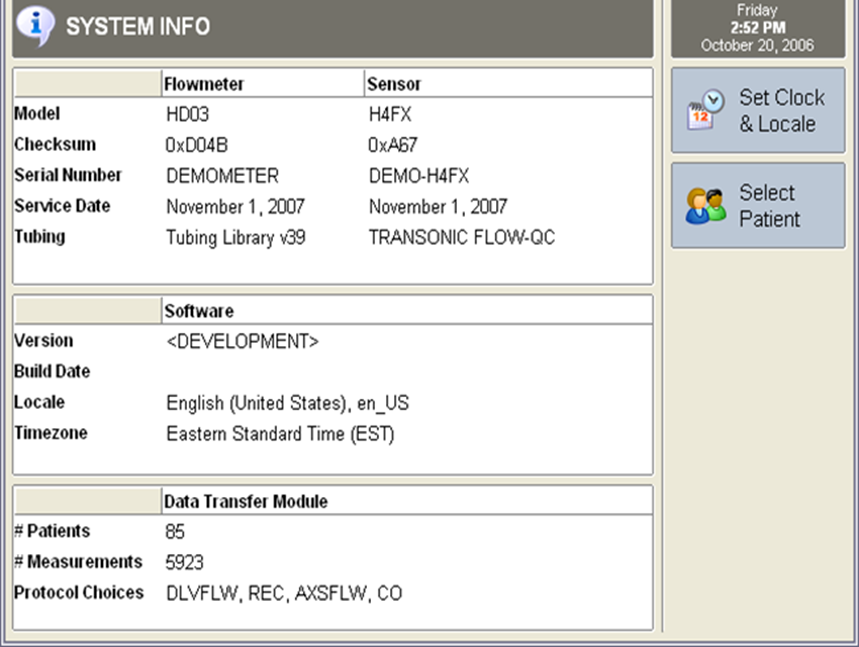 Transonic Technical Support may request information from this screen:
Serial Number
Tubing Library version (bloodline listing) 
Software Version
Service Date
HD03 System Setup
Confirm Clock & Location 
are properly set
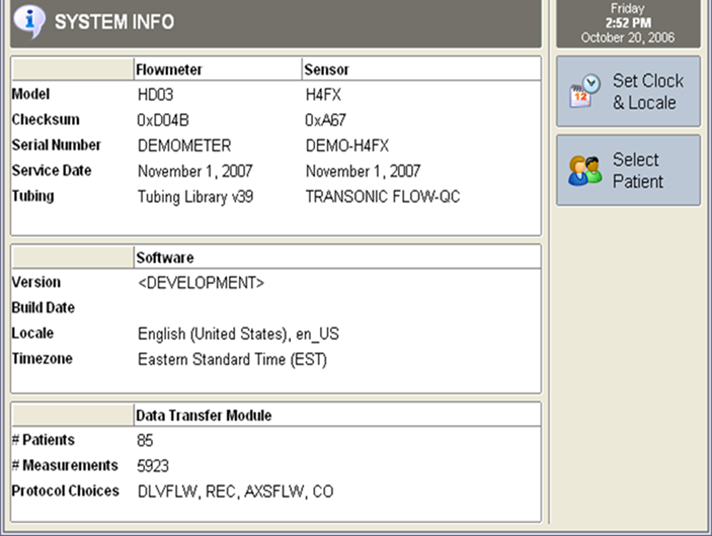 Set Clock & Locale
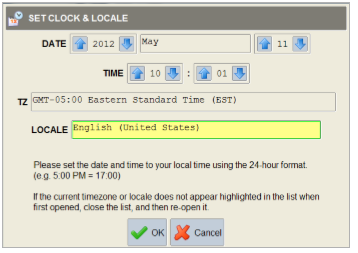 Select  “Set Clock & Locale” to adjust Date, Time, Time Zone and Locale.
Time is entered in a 24-hour format
Locale selection controls the language translation and date & time format.
HD03 System Setup-Measure Patient
PMM Users will select “Measure Patient” (Refer to the PMM QRG)
DTM Users will need to Find or Add Patient (Refer to the DTM QRG)
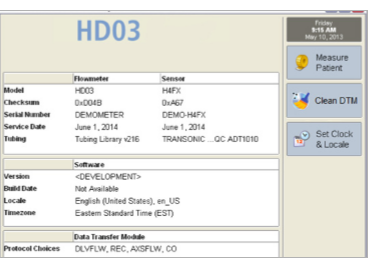 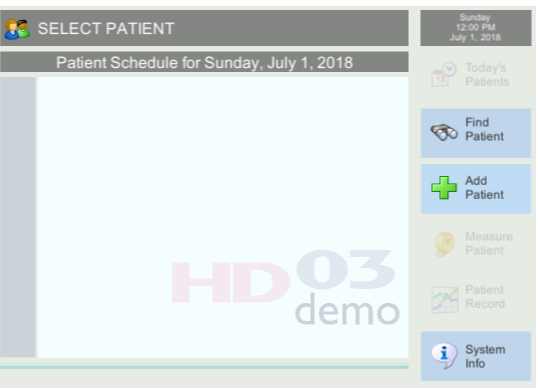 HD03 System Setup - Select Bloodline (Tubing)
The Transonic Flow-QC Set is used for Transonic service/calibration.
The Flow QC sets will not longer be available after 7/2023 and thus should not be selected as a tubing.

Note: Single Needle (SN) bloodlines or single needle mode of the dialysis machine will not support any Transonic measurements
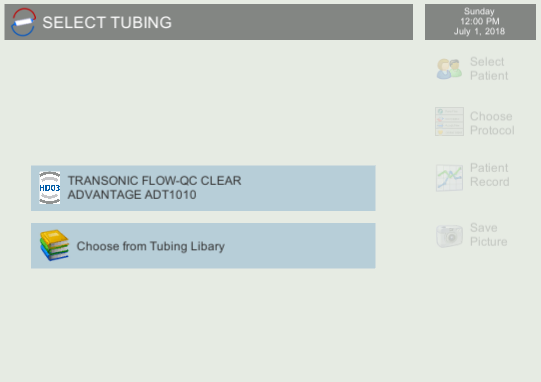 NOTE: Access blood flow measurements are restricted to patients with AV fistula or AV graft access sites.
Patients receiving hemodialysis with a hemodialysis dual lumen catheter are limited to delivered flow and recirculation measurements.
HD03 System Setup - Select Bloodline (Tubing)
Select the clinic-specific hemodialysis bloodlines (tubing).  Bloodline is listed alphabetically by manufacturer, bloodline name and product number.
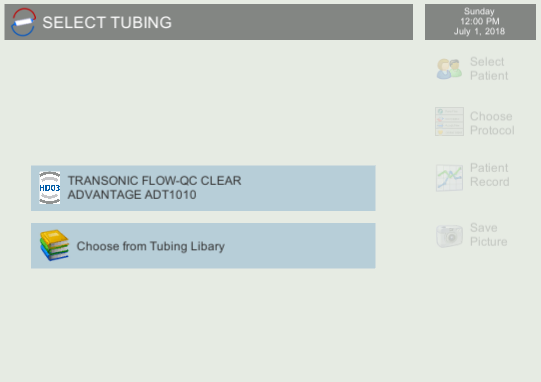 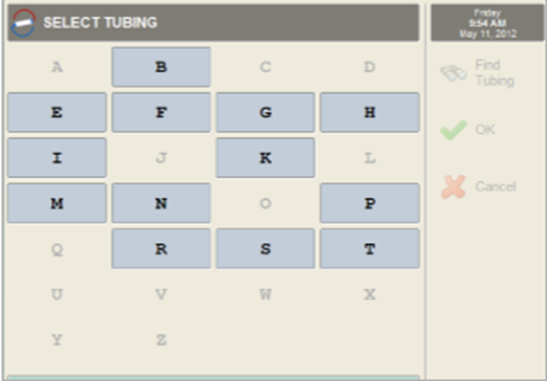 Once selected, Bloodline (tubing) will populate in the dropdown menu for future measurements.
HD03 System Setup - Select Bloodline (Tubing)
Touch the first letter of the manufacturer of the bloodline (tubing). Example: “F” for Fresenius.  Available Fresenius bloodlines (tubing) will appear
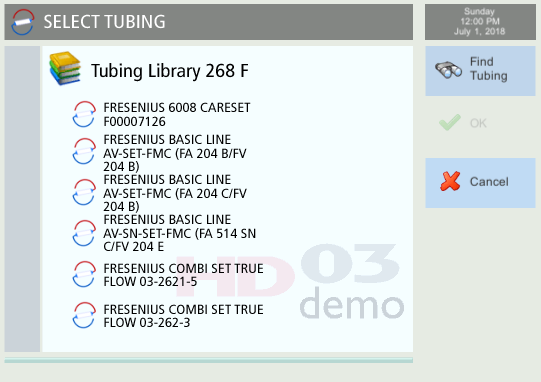 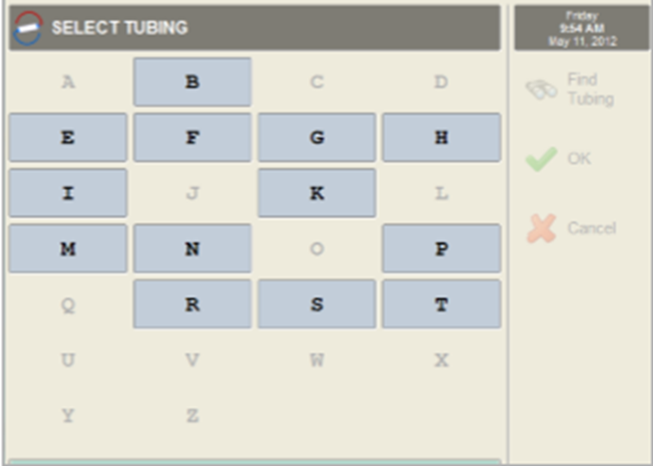 HD03 System Setup - Select Bloodline (Tubing)
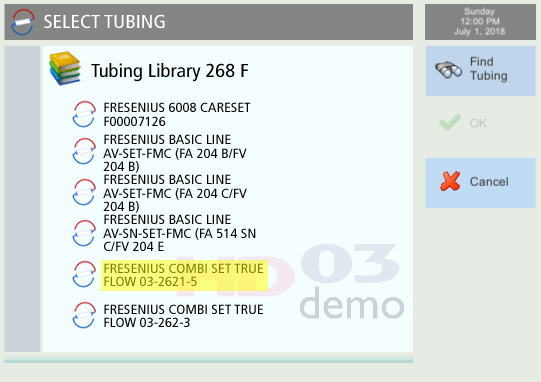 Select the correct bloodline (tubing). Fresenius is used in this example. Double check that the name and catalog number match. Once selected, bloodline (tubing) will populate in the dropdown menu for future measurements.
Caution: An incorrectly selected bloodline (tubing) can not be deleted once the OK button has been confirmed.
HD03 System Setup - Select Bloodline (Tubing)
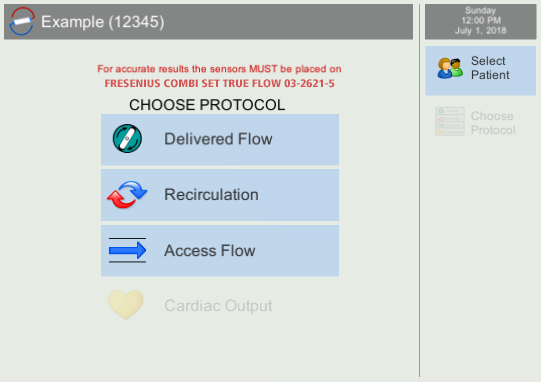 The selected bloodline (tubing) will appear in Red Text above the protocol selection.
Delivered Flow, Recirculation and Access Flow Sensor Attachment Chairside Steps
Move to the patient station

Prepare to attach the sensors to the patient’s hemodialysis 
bloodlines (tubing)
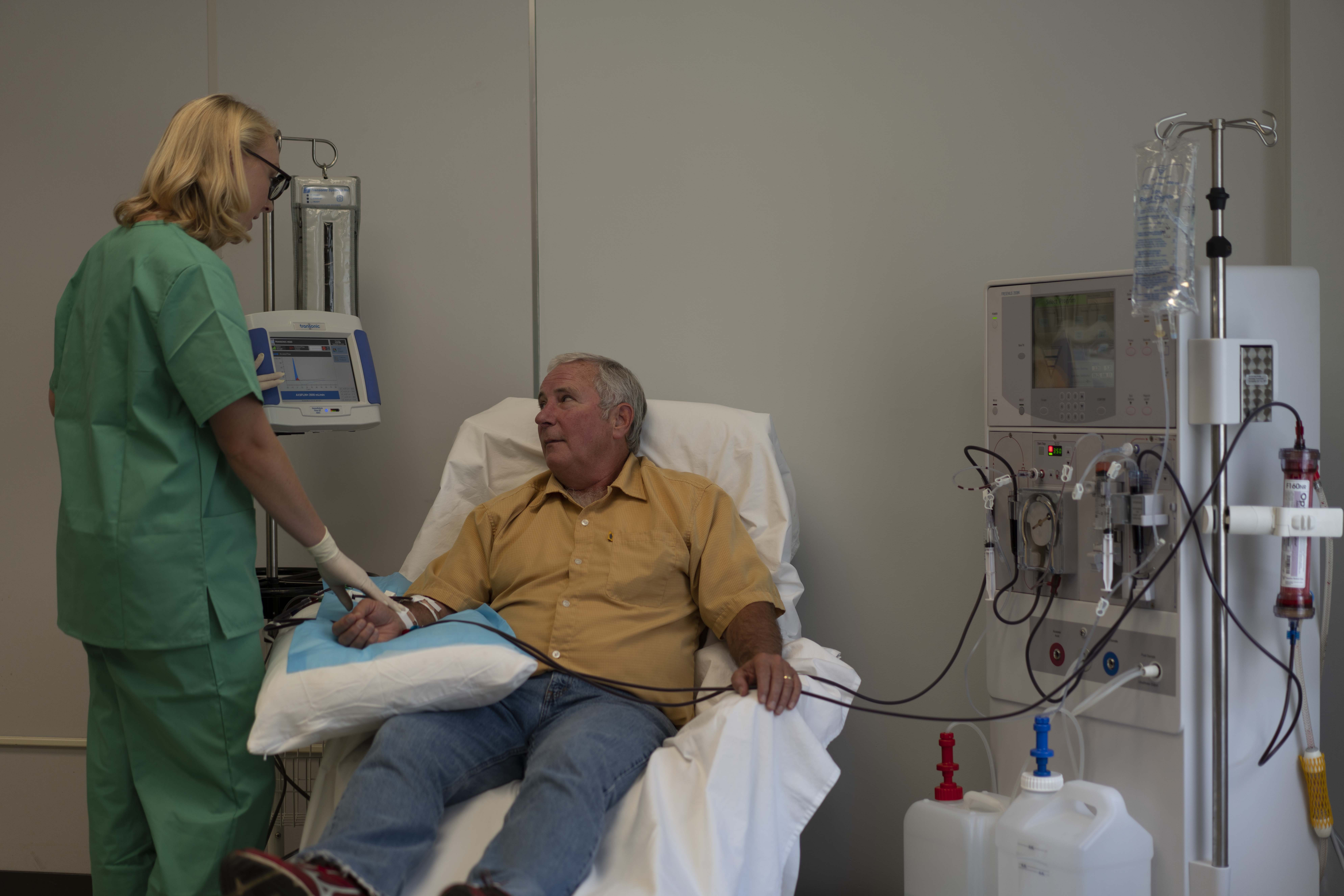 Delivered Flow, Recirculation and Access Flow Sensor Attachment Chairside Steps
Hemodiafiltration or I.V  infusions via the extracorporeal circuit can interfere with saline dilution resulting in a Notification/Error Message. 

If Hemodiafiltration Mode is active- disable HDF prior to attaching the sensors!

I.V. infusions should be paused prior to Recirculation, Access Flow or Cardiac Output measurements.
Placing Arterial Sensor on Bloodline (Tubing)
Placing Sensor Steps
The Sensor door opens by pressing the silver lever– see arrows in image
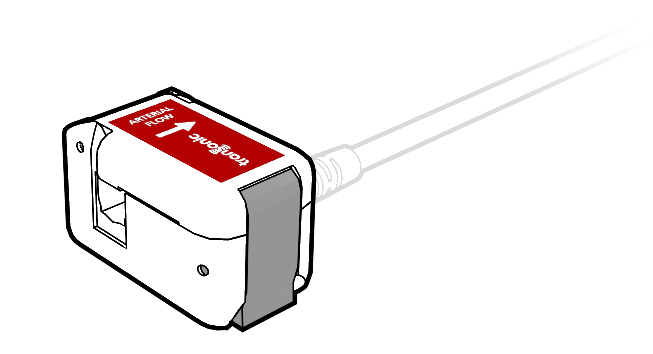 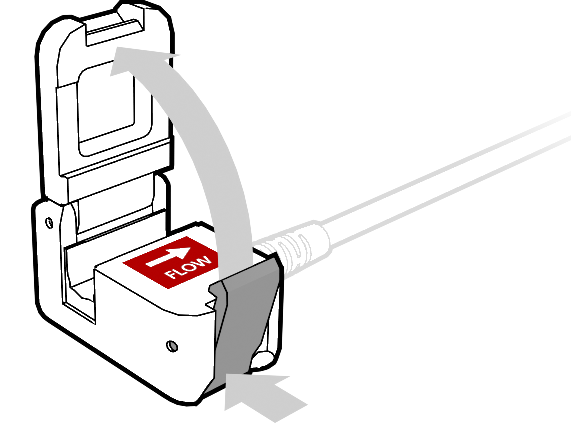 Placing Arterial Sensor on Bloodline (Tubing)
Placing Sensor Steps
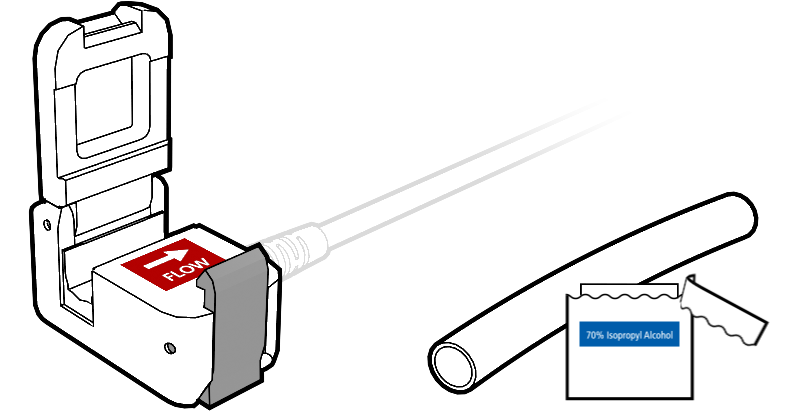 Image A
Open the 70% alcohol prep (Image A) 
Wet the bloodline (tubing) segment 5-10 cm (2-4”) from the needle connection (Image B)
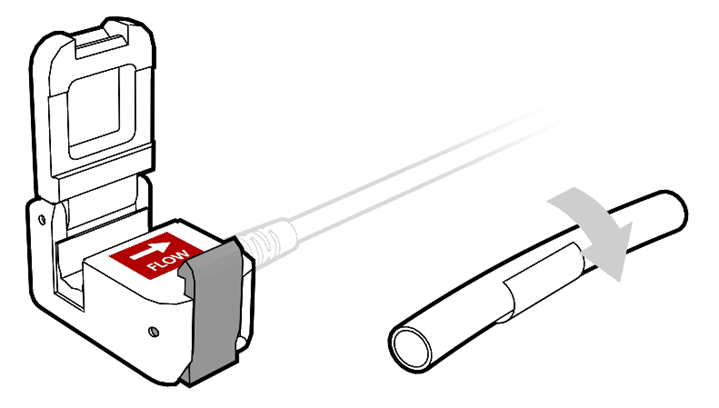 Image B
Placing Sensor on Bloodline (Tubing)
Placing Sensor Steps
Quickly insert the wet bloodline (tubing) segment into the Sensor 5-10 cm    (2-4”) from the needle connection 
The Arterial Sensor arrow must match the direction of the blood flow (arterial draw)
The Venous Sensor arrow must match the direction of the blood flow (venous return)
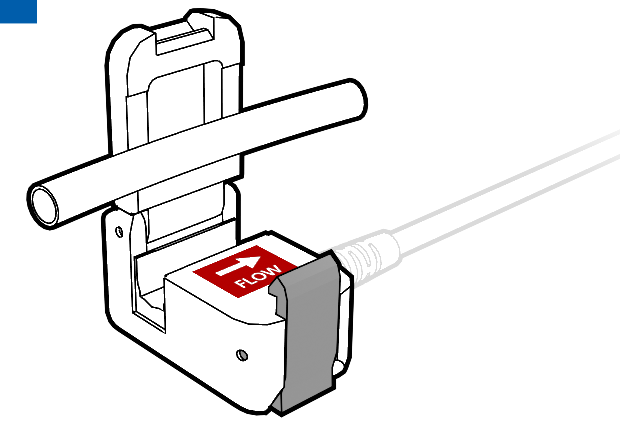 Placing Sensor on Bloodline (Tubing)
Placing Sensor Steps
The bloodline (tubing) segment must be fully inserted
Completely close the sensor door
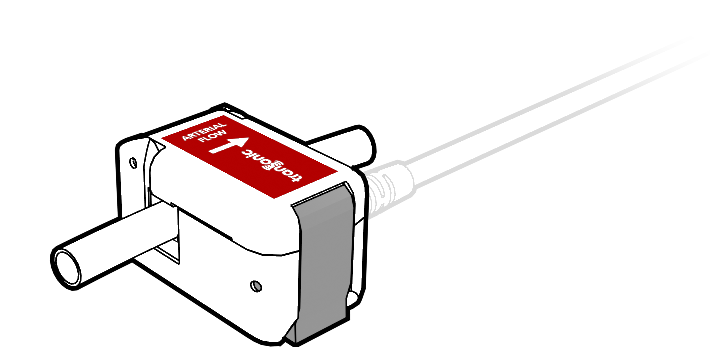 Placing Venous Sensor on Bloodline (Tubing)
Placing Sensor Steps
Repeat the same steps for the Venous Sensor & Venous Bloodline (tubing)
The Signal Strength should have green bars showing a good coupling
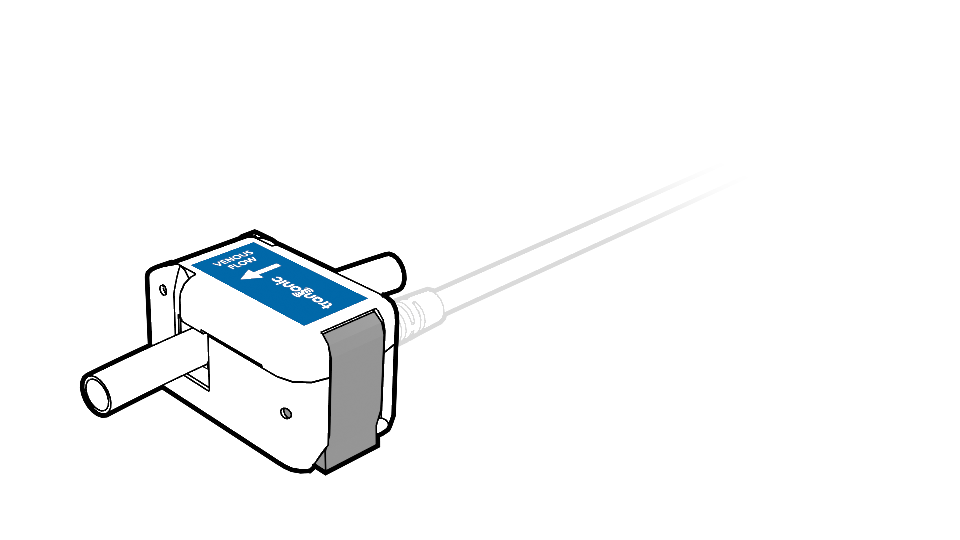 Properly Positioned Sensors
Placed Sensors
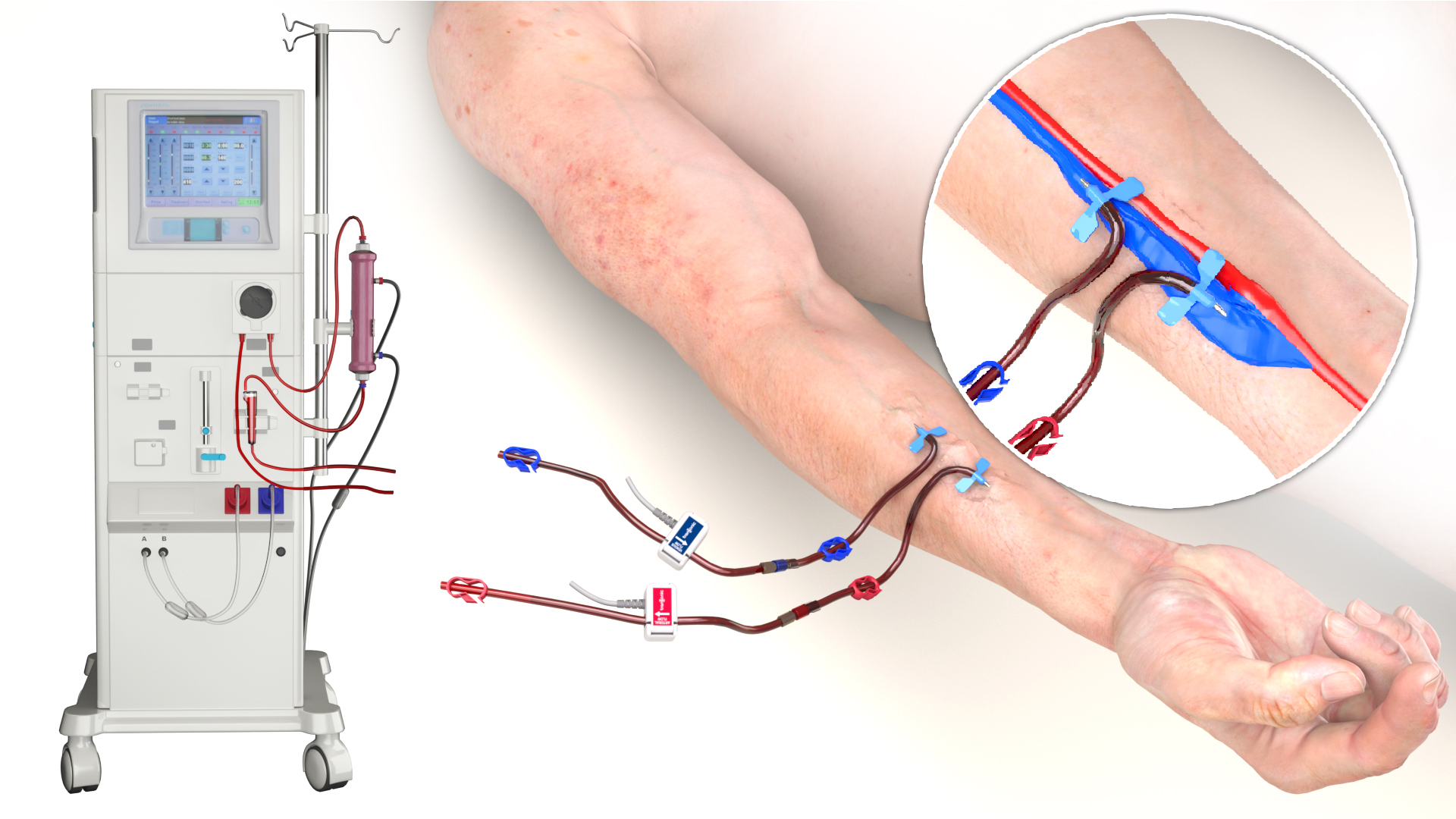 Properly placed Arterial & Venous Sensors on the bloodlines (tubing)
Signal Strength Indicator
Signal Strength
A Signal Strength indicator will display in the upper left of the Monitor screen.
Verify that this Signal Strength indicator is green. This means that the paired Sensors have adequate contact with the bloodline.
If the Signal Strength indicator is not green, a user notification may post “Check Sensor Coupling”
Requiring repeat the [wipe-insert-close] sequence.  If unable to achieve good signal contact Transonic Tech Support.
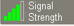 Good signal and ready for measurement
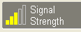 Weak signal.  
User Notification “Check Sensor Coupling” will post if the signal is too weak for a measurement.
Troubleshooting Incorrect Sensor Placement
Problem: 
Signal Strength Indicator is not green or there is a negative
delivered flow reading on the HD03 monitor.

Possible Solutions:
Check that the sensors are on the bloodline (tubing), not on the needle tubing.
Check that the arterial sensor is on the arterial bloodline and the venous sensor is on the venous blood line.
Check that the arrows on the sensors are pointing in the direction of blood flow.
Repeat alcohol application and quickly apply the sensors to see if the signal improves
Infection Control: General Concepts
Proper PPE and infection control practices must be utilized to prevent infection or bloodborne pathogen exposure in accordance with your facility specific practices. 
If the manual line reversal is utilized for the Access Flow measurements (AVF/AVG), then full PPE should be donned for the procedure. 
If the catheter to bloodline connection is opened to reverse the connections for repeat Delivered Flow or Recirculation as part of the catheter dialysis adequacy optimization, then the same PPE required for the catheter connect/disconnect procedure should be utilized. 
The Sensor housing and the Sensor cable should be disinfected after it is in contact with the patient's bloodlines and vascular access.
The Touchscreen should be disinfected between patients as it is a high touch surface
Delivered Flow Measurement
Does Your Dialysis Machine Use Compensated Blood Flow Rate? 
(Examples Fresenius 5008 or Baxter Phoenix)

If Yes:
If the compensated blood flow rate is used to set the patient prescription, then enter the compensated blood flow rate into the Transonic pump setting box
If the dialysis machine blood pump setting is used to set the patient prescription, then enter the dialysis machine blood pump setting into the Transonic pump setting box
If No:
Enter the dialysis machine blood pump setting into the Transonic pump setting box
Troubleshooting By Measurement
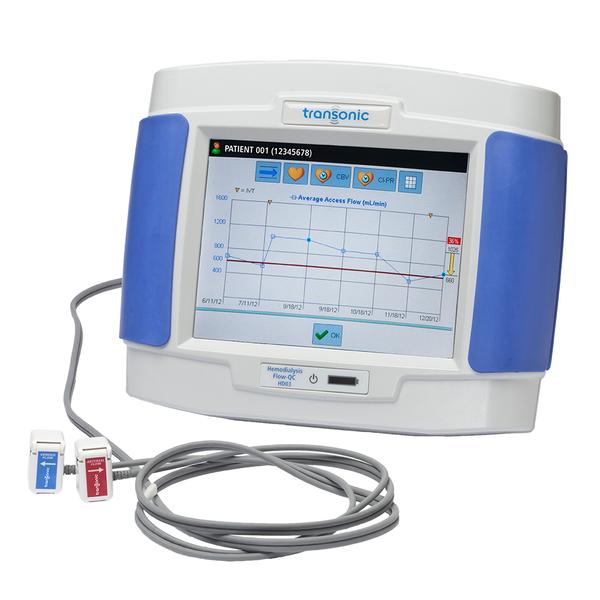 Delivered Flow
Recirculation
Access Flow 
Cardiac Output
Delivered Flow
Used with Catheters, AVF or AVG
Some hemodialysis machines have an internal algorithm to adjust the blood pump speed based on the Negative Arterial Pressure
Compensated Blood Flow HD machines can have a higher Delivered Flow (Transonic) than the HD machine reads- the result is accurate 
Next set of slides detailed the compensated blood flow rate
What is Compensated Blood Flow Rate?
Pump Speed is the speed set on the dialysis machine blood pump in mL/min

Compensated Blood Flow Rate is the calculated Blood Flow Rate adjusted to the current Negative Arterial Pressure 

The Physician prescribes the Blood Flow Rate (BFR) as part of the hemodialysis prescription.  Check your dialysis facility policy & procedure for guidance on the Blood Flow Rate that is used to meet the prescription.  Some facilities increase the Pump Speed as needed to achieve the Compensated Blood Flow Rate that matches the prescribed BFR.
Delivered Flow Measurement
Procedure Steps
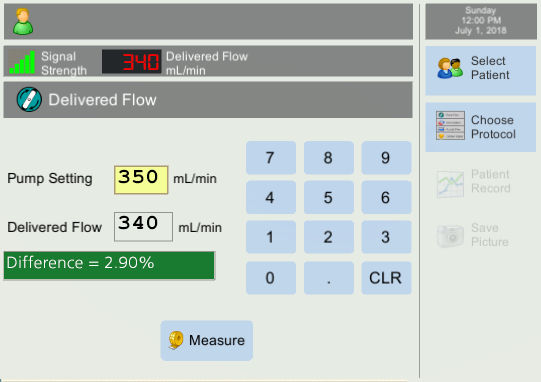 Enter the Pump Setting Speed in mL/min using the number keypad 
Then touch the Measure icon 
The Delivered Flow will display
If the Delivered Flow is different than the Pump Setting: the % difference will post
# 1
# 3
# 4
# 2
Delivered Flow Measurement
Result Interpretation
Within Range
The Delivered Flow within 10% of the Pump Setting is considered within range.  The results box is green 
The Delivered Flow is more accurate as it is the actual blood flow rate inside the circuit.
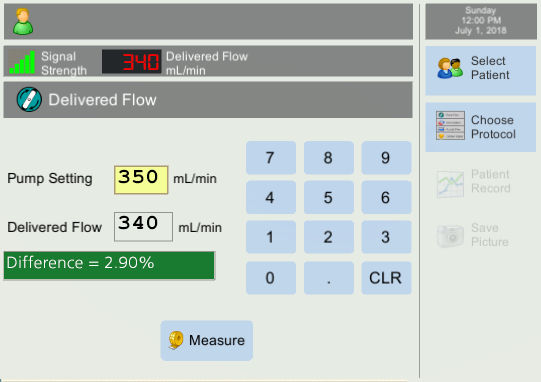 Delivered Flow Measurement
Result Interpretation
Out of Range
If the Delivered Flow is not within 10% of the Pump Setting, the percentage difference will display in the result box in red.
If the Delivered Flow is lower than the Pump Setting, this means the patient is getting less dialysis than prescribed.
Check your facility’s policy on whether to adjust the Pump Setting to improve the patient’s Delivered Flow.
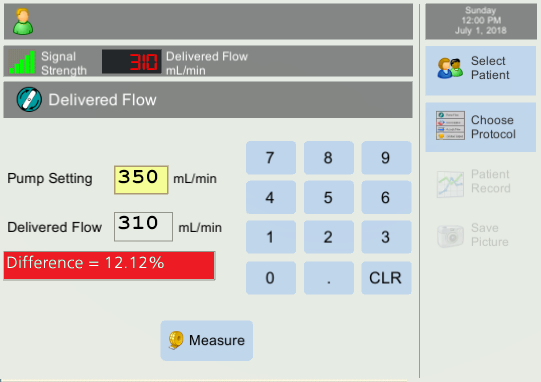 Delivered Flow Measurement
Result Interpretation 
Out of Range
Check for the proper selection of the bloodlines (tubing) used for the measurement – wrong tubing selection will impact the measurement accuracy 
Check for kinking of bloodlines as this is also a hemolysis risk
Needle type and gauge may impact the Delivered Flow
AVG/AVF condition and Access Flow may impact Delivered Flow.  Recirculation and Access Flow results should be obtained for full assessment.   
Check the machine blood pump calibration
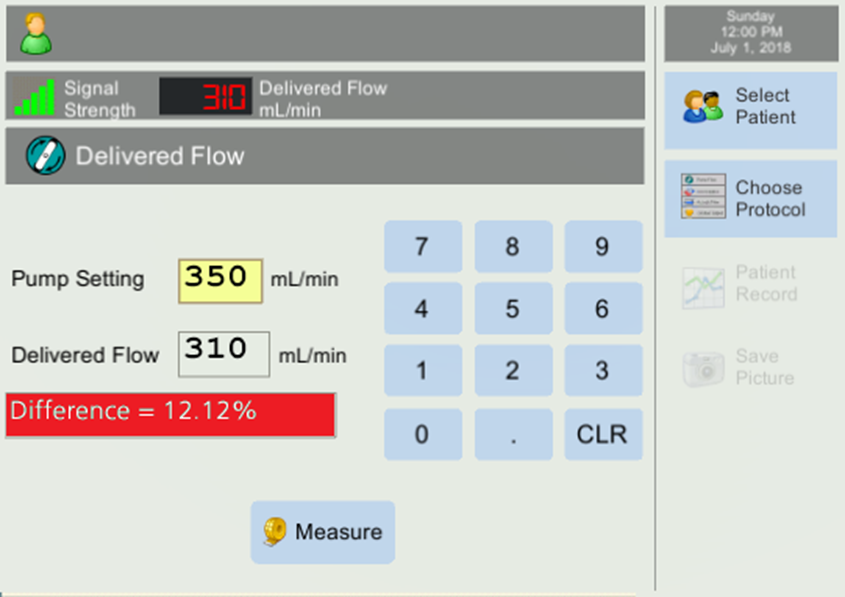 Delivered Flow Measurement on HD Machine with Compensated Blood Flow
Results Interpretation
The Delivered Flow can be higher than the Pump Setting with dialysis machines that utilized a compensated blood flow.
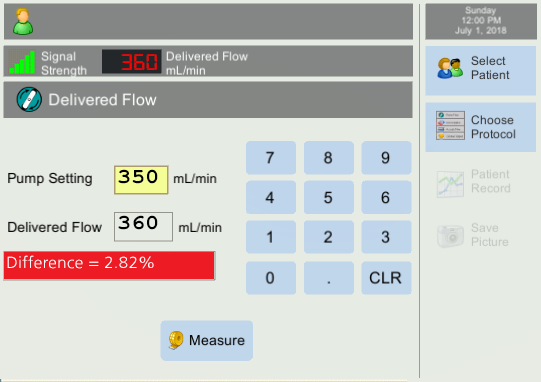 Delivered Flow Results Interpretation By Access Type
Catheters
If the Delivered Flow is greater than 10% or more to the Pump Setting, then the patient is not achieving the targeted dose of dialysis
Check for kinks in the catheter or bloodlines as this is also a hemolysis risk 
Utilize the Optimization of Hemodialysis Adequacy  for Catheter Connection Configuration  with the Transonic Flow-QC® Hemodialysis Monitor algorithm to measure Delivered Flow and Recirculation to guide an On The Spot correction.
AV Graft or AV Fistula
Check for kinking of bloodlines as this is also a hemolysis risk
Check for miss match of needle gauge for the prescribed Blood Flow Rate (example 16-gauge needles and 450 BFR) 
Excessively negative pre-pump Arterial Pressure can limit the Delivered Flow and is most likely due to a very low Access Flow
Recirculation
Used with Catheters, AVF or AVG
AVF/AVG bloodlines are in the normal position (Red/Red & Blue/Blue)
Catheters- can be checked in the current configuration to see initial recirculation
Utilize the Transonic Optimization of Hemodialysis Catheter Adequacy Algorithm to optimize the treatment
Most common issue is the saline dilution triggering an AP/VP alarm that stops the blood pump and the measurement must be repeated
Next set of slides detailed the saline dilution and pressure alarm limit adjustment to avoid the blood pump from stopping
Saline Dilution: Release or Bolus
Recirculation Steps:
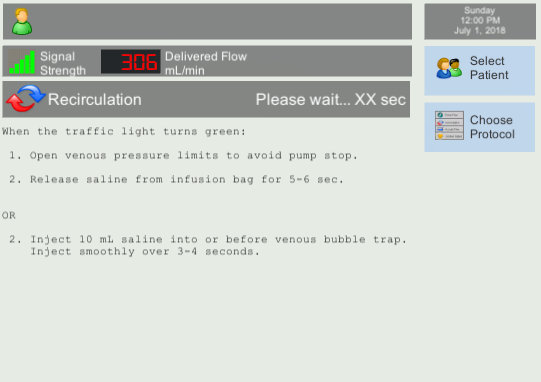 Saline release from the saline bag

        OR


Saline bolus into the venous drip chamber via port (pigtail)
NOTE:  The Traffic Light remains red for one minute as the HD03 obtains the baseline flow. Do not follow the on-screen instructions until the Traffic Light turns green.
Saline Dilution: Release Method
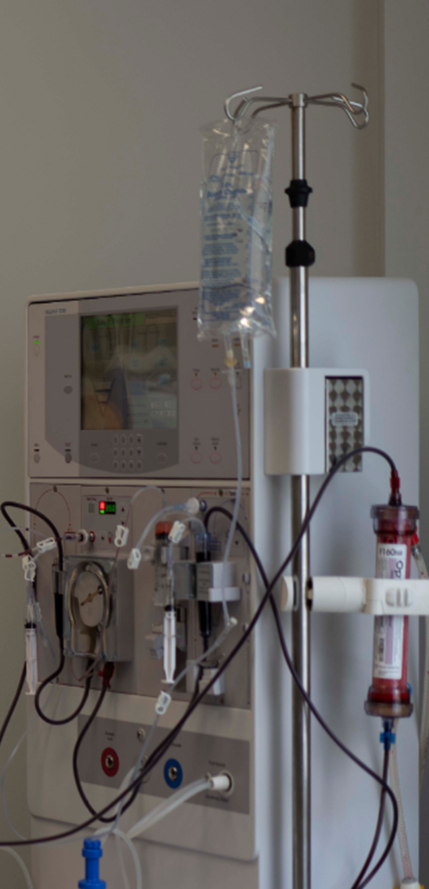 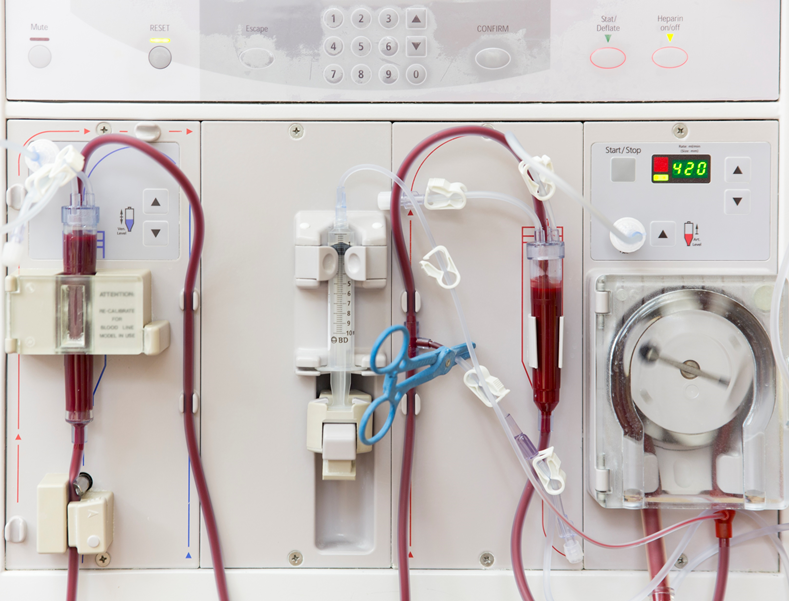 Most saline lines have at least one inline clamp. 

Some saline lines have two with one by the bag and one closer to the saline infusion site on the Arterial Line (pre pump).
Saline Dilution: Release Method
Saline Release Steps
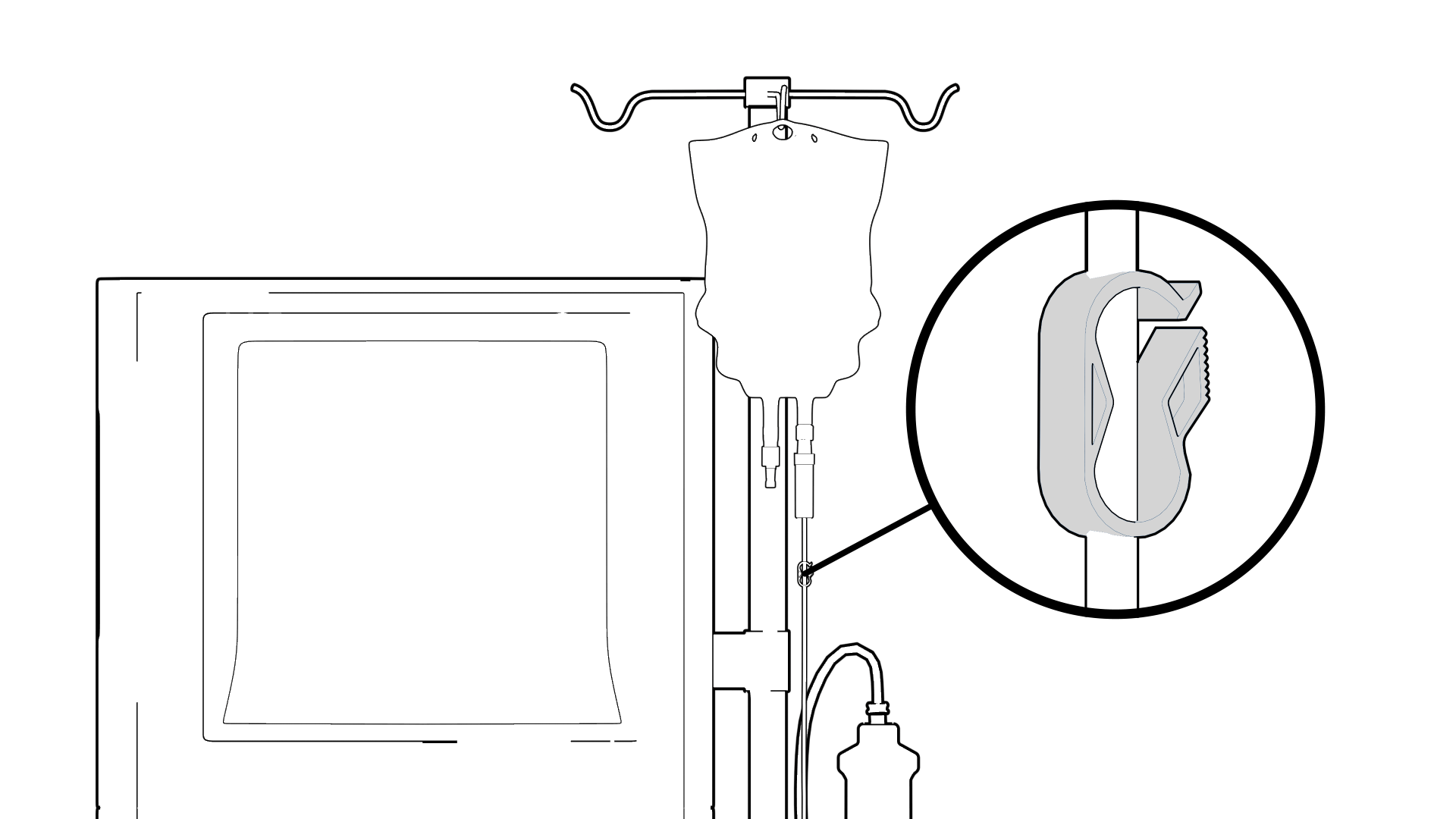 WHEN THE TRAFFIC LIGHT TURNS GREEN 
Open venous pressure limits to avoid pump stoppage
Open saline clamps to release saline from infusion bag for 5-6 sec. 
Do not clamp off the Arterial bloodline, just open the saline clamps to allow the saline to slowly infuse approximately 10 mLs of saline from the bag
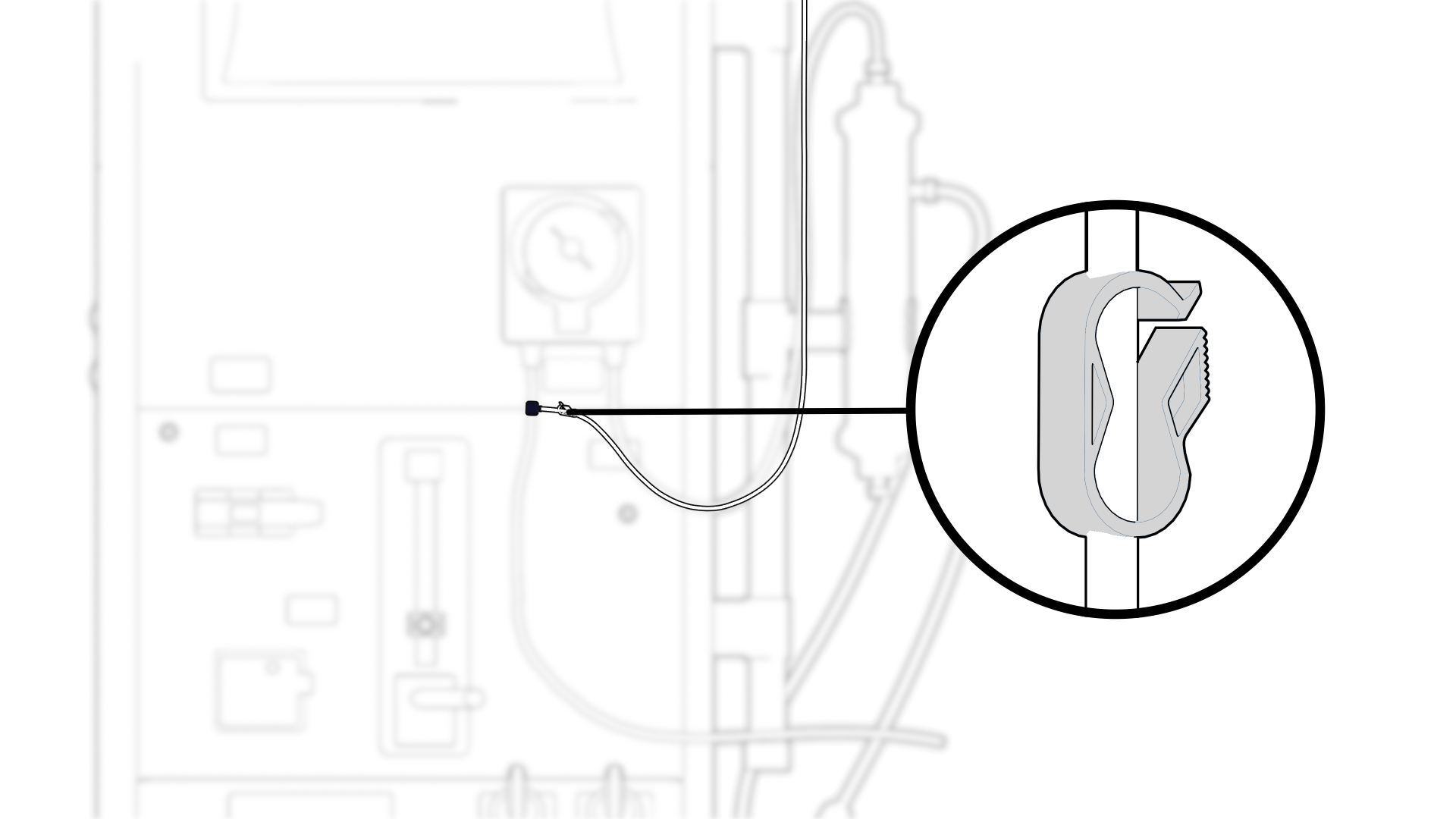 Saline Dilution: Bolus Method
Saline Bolus Steps
Hemodiafiltration machines utilize purified dialysate instead of a saline bag.   
Inject 10 mL saline into or before venous bubble trap via the injection site (pigtail).
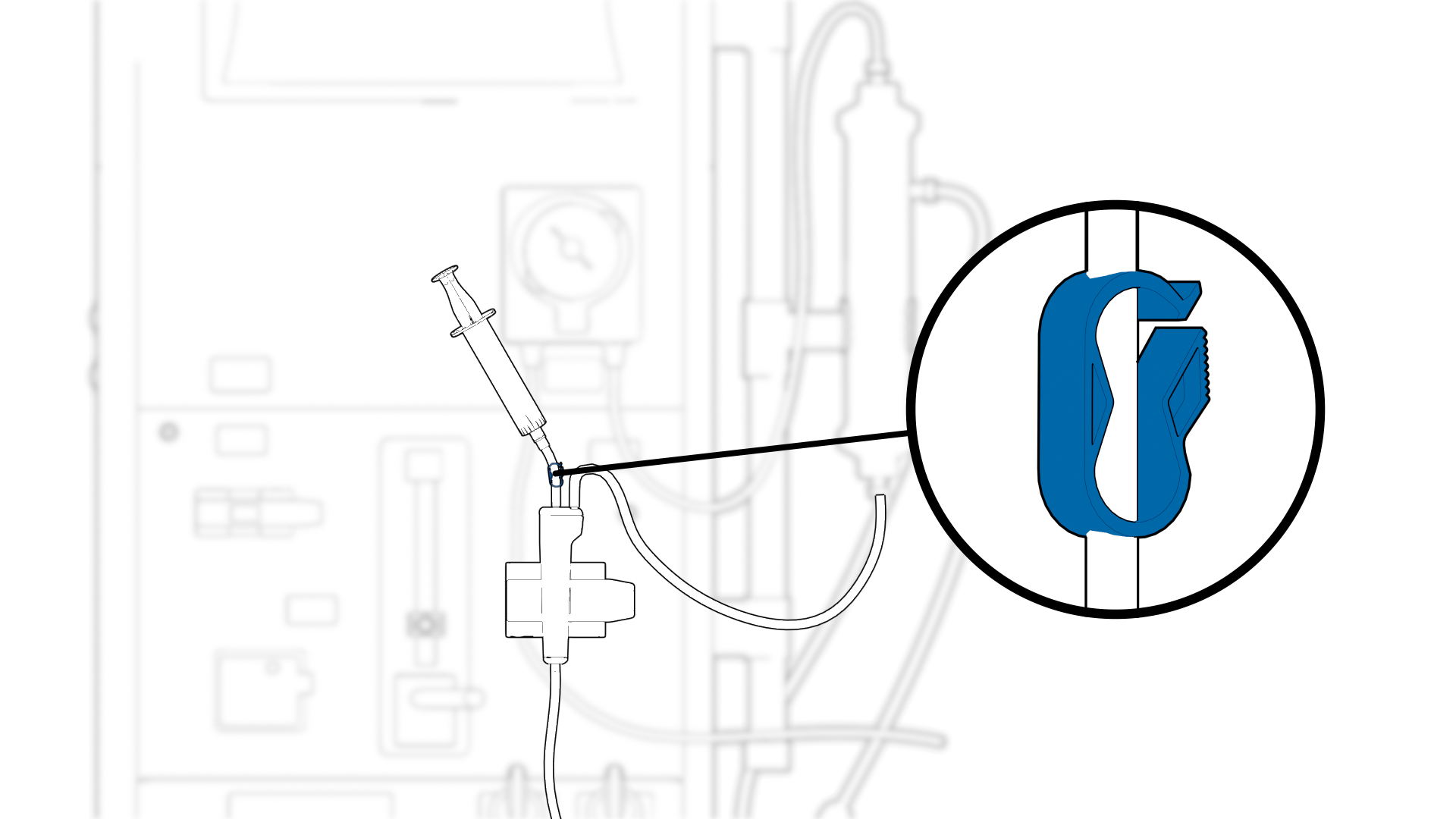 Saline Dilution: Bolus Method
Saline Bolus Steps
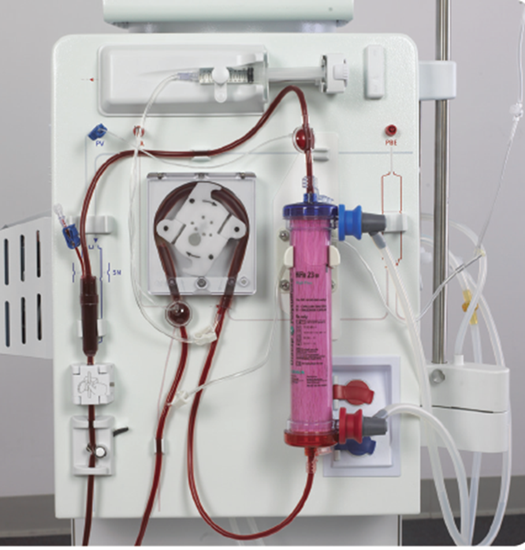 Attach a 10cc syringe filled with 10mL of saline to the injection site (pigtail) 
Open the injection site (pigtail) clamp
Inject the 10mL of saline smoothly over 3-4 seconds into or before venous bubble trap via the injection site (pigtail)
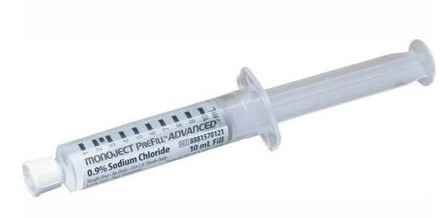 Open/Spread Venous Pressure Limits During Release/Bolus
If alarm occurs or blood pump is stopped for any reason- the measurement must be repeated.  

Open/Spread the pressure alarm limits as the saline is being infused and until the saline has cleared the venous bloodline- typically this occurs once the screen progresses to the Analyzing screen
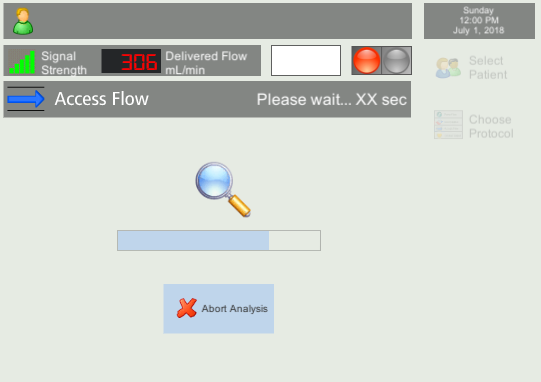 Technical Note: Expanding Pressure Limits to Avoid Pump Alarms during HD03 Recirculation and Vascular Access Measurements available  with the HD03 Tools
Recirculation Measurement Results
Results Steps
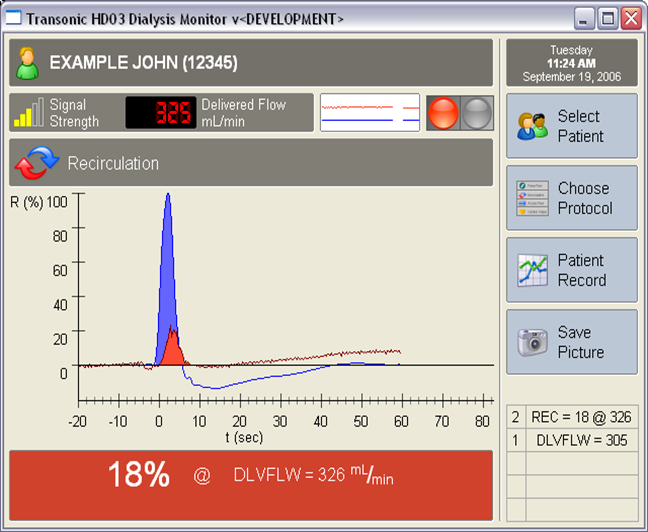 DTM Users:  Results will be saved on the DTM and can be viewed under the Patient Record icon 
PMM Users:  MUST Manually record results into the patient’s treatment/medical record .  The result will clear once Next Patient icon is activated
Recirculation Measurement can be repeated as needed once the stoplight turns green again and displays READY
Recirculation Measurement Completed and No Additional Measurements Required
If the Hemodiafiltration has been paused for the measurements:
Resume the Hemodiafiltration mode
Verify the patient’s dialysis machine setting match the physician dialysis prescription
Resume any paused I.V. infusions
Access Flow
Used with AVF or AVG only
AVF/AVG bloodlines are in the REVERSED position or the Red Needle to Blue Bloodline and  Blue Needle to the Red Bloodline)  
    (Red= Arterial and Blue = Venous)
Most common issue is the saline dilution triggering an AP/VP alarm that stops the blood pump and the measurement must be repeated
Next set of slides detailed the manual line reversal, saline dilution and pressure alarm limit adjustment to avoid the blood pump from stopping
Measurement Timing- Access Flow
PATIENT MEASUREMENTS SHOULD BE PERFORMED WITHIN THE FIRST 1.5-2 HOURS FROM START OF DIALYSIS SESSION. 
The patient’s heart rate and blood pressure should be checked to ensure that the patient is hemodynamically stable and within their normal HR/BP range. The Access Flow correlates with the Mean Arterial Pressure, Blood Pressure, Heart Rate and Cardiac Output. Therefore, for trending purposes the Access Flow should be measured when the patient is hemodynamically stable and within their normal HR/BP range.
Steps to Reverse Bloodlines for Access Flow
Reversing Bloodline 
Steps:
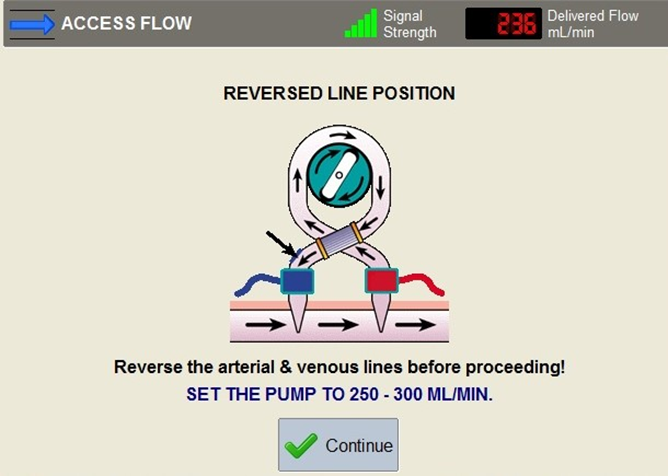 Turn blood pump down to 250-300 mL/min range
Confirm that the flow is within the 250-300 mL/min range on Delivered Flow
Next set of slides will detail the manual line reversal procedure that must be completed prior to selecting the Continue Button
Bloodline Reversing Steps:
Reversing Bloodline 
Steps
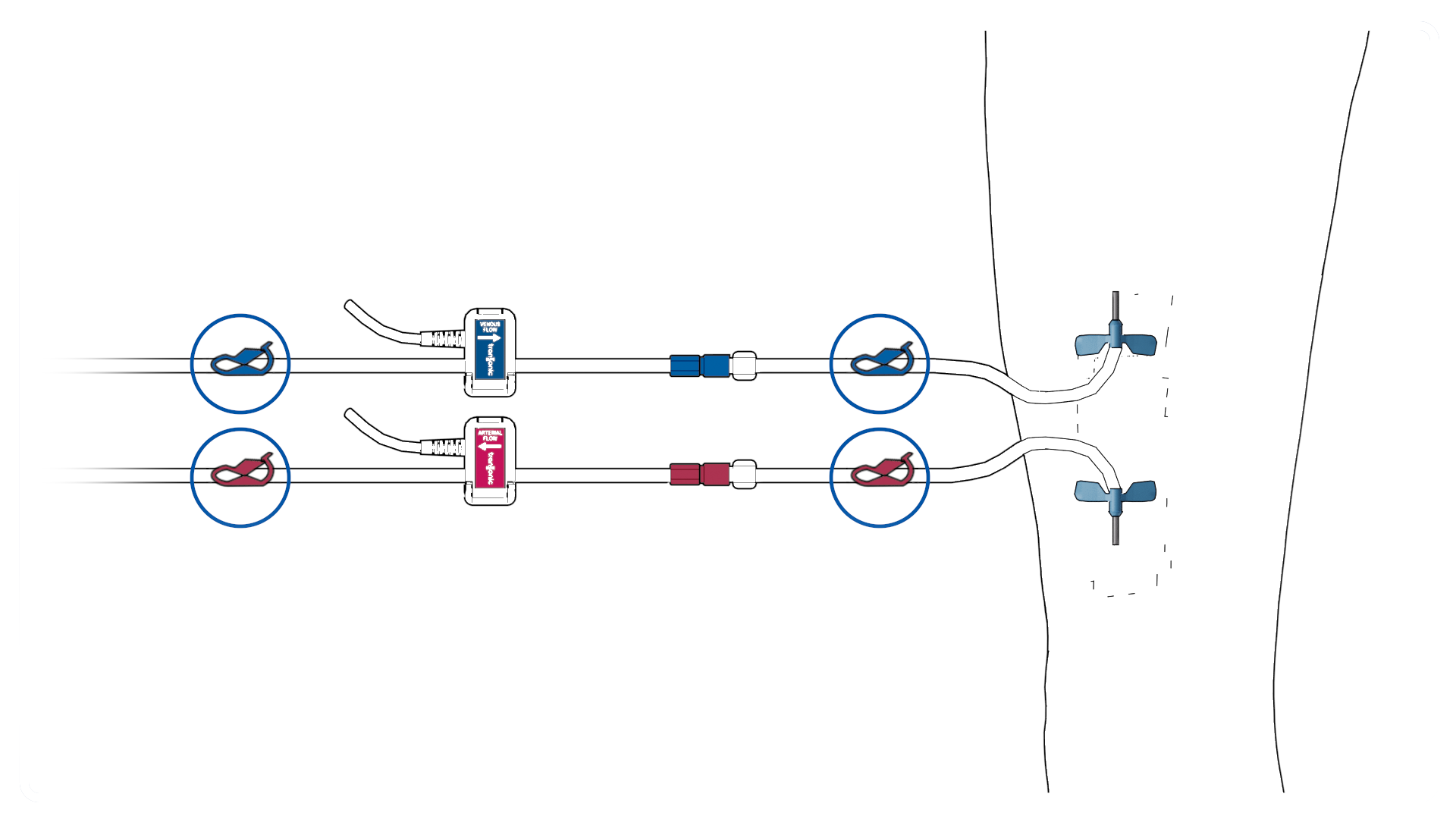 Stop the pump, clamp bloodlines & needle clamps
Bloodline Reversing Steps:
Reversing Bloodline 
Steps
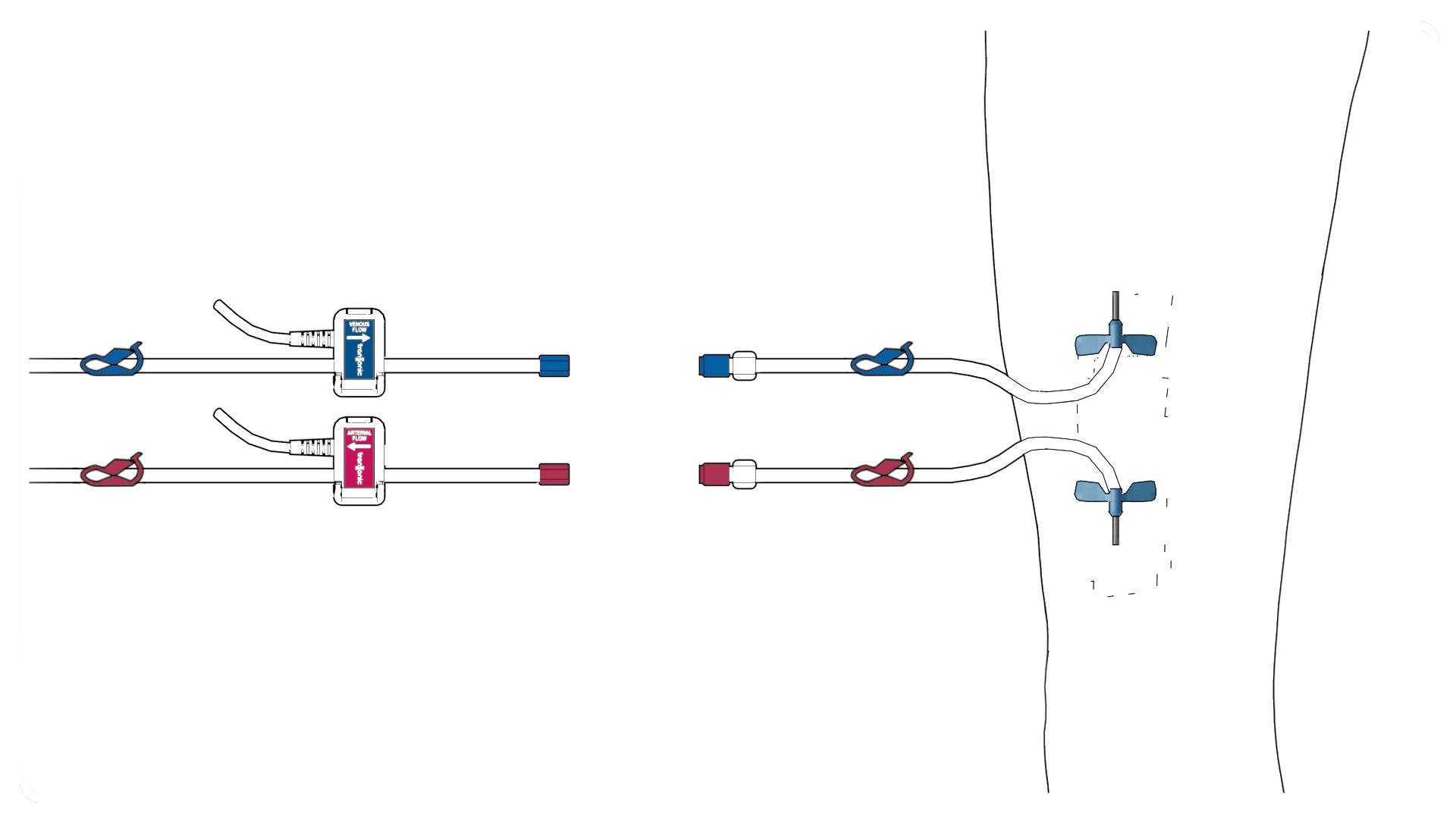 Aseptically separate the lines
Bloodline Reversing Steps
Reversing Bloodline 
Steps
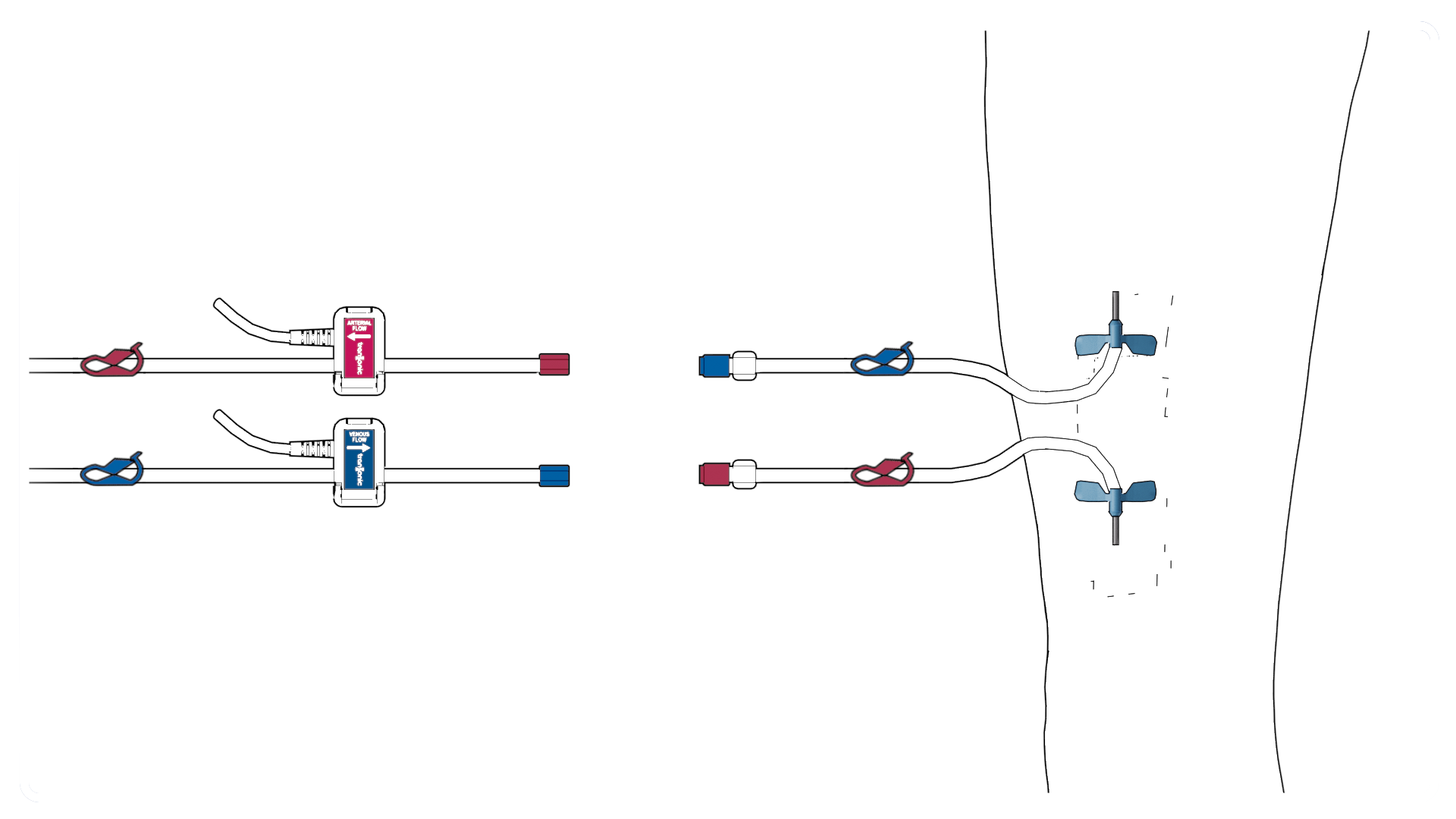 Aseptically reverse the lines
Arterial  Bloodline
Venous Needle
Arterial Needle
Venous Bloodline
Bloodline Reversing Steps
Reversing Bloodline 
Steps
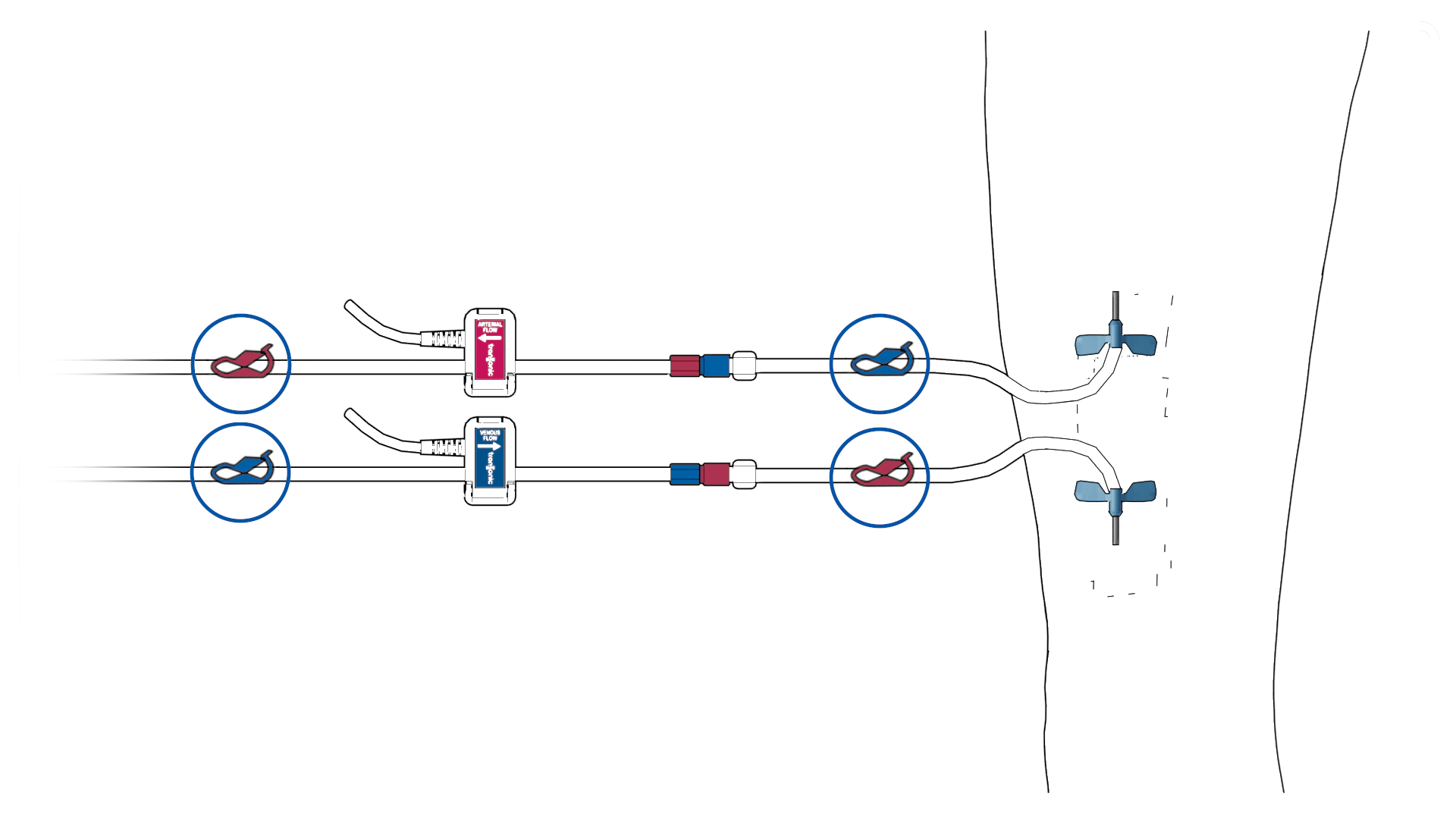 Securely attach the lure lock connections
Bloodline Reversing Steps
Reversing Bloodline 
Steps
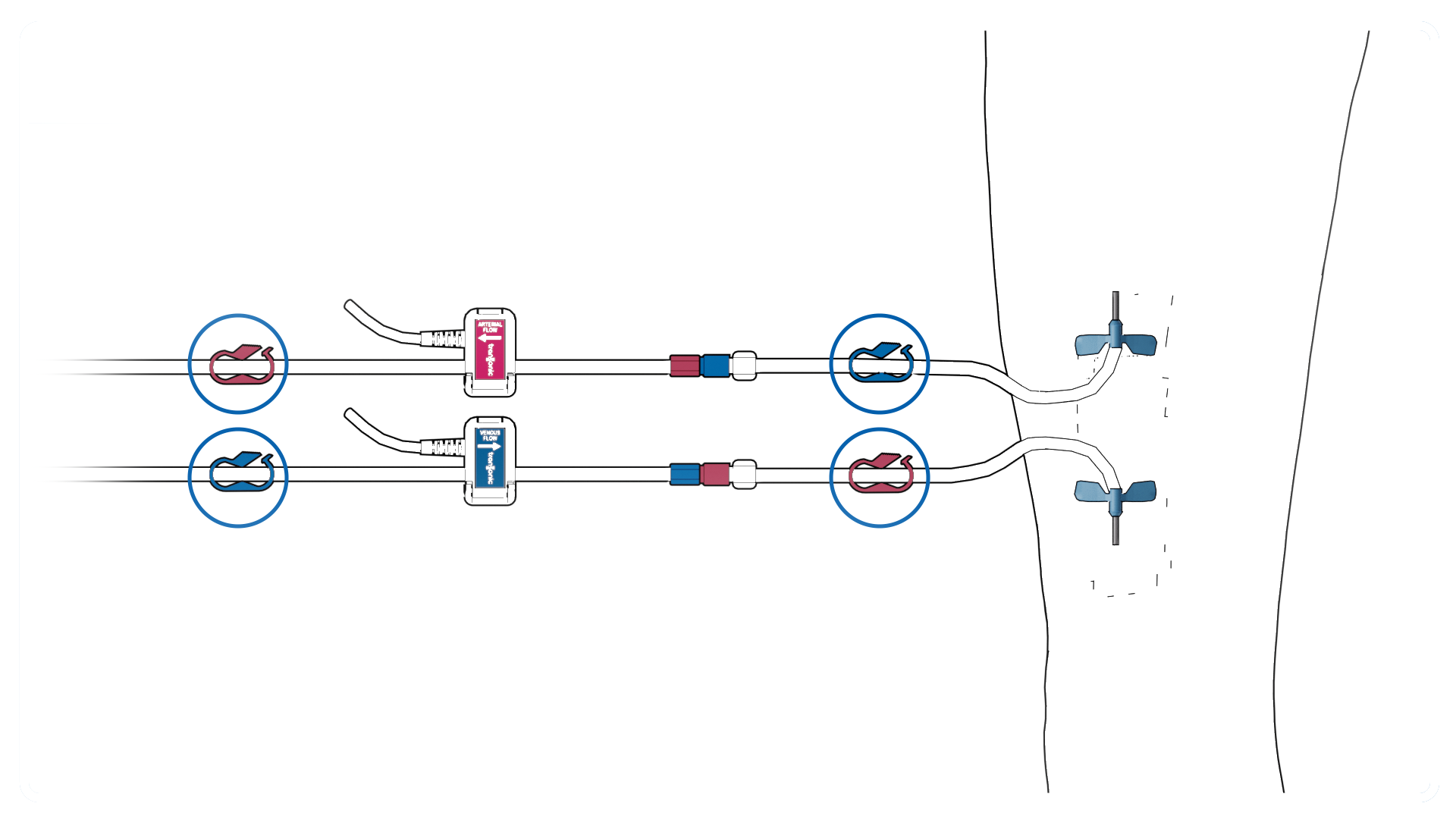 Open all 4 clamps
Restart pump to 250-300 mL/min range
Select Continue to Proceed
Reversing Bloodline 
Steps:
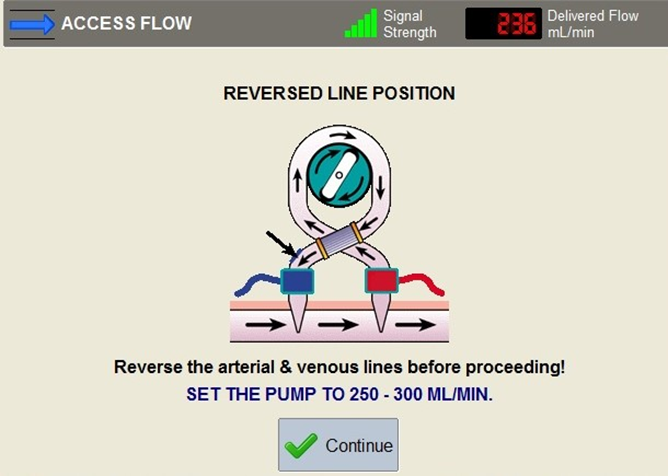 Once the manual reversal steps have been successfully completed: then select the Continue Button to advance to the saline dilution steps.
Inject or Release Saline:
Two Methods
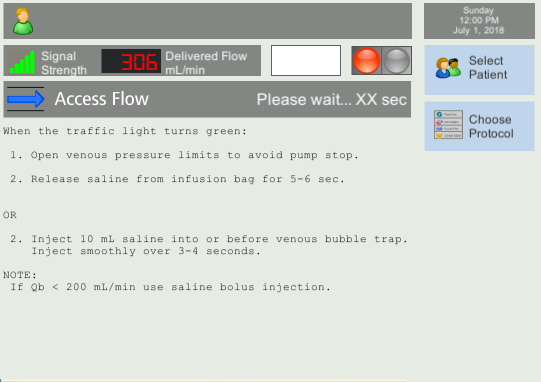 Saline release from the saline bag

        OR


Saline bolus into the venous drip chamber via port (pigtail)
NOTE:  The Traffic Light remains red for 60 seconds as the HD03 obtains the baseline flow. Do not follow the on-screen instructions until the Traffic Light turns green.
Keep Venous Pressure Limits Open/Spread During Measurement
If alarm occurs or blood pump is stopped for any reason the measurement must be repeated. Open/Spread the pressure alarm limits as the saline is being infused and until the saline has cleared the venous bloodline; typically, this occurs once the screen progresses to the Analyzing screen.
Technical Note: Expanding Pressure Limits to Avoid Pump Alarms during
HD03 Recirculation and Vascular Access Measurements  available  with the HD03 Tools
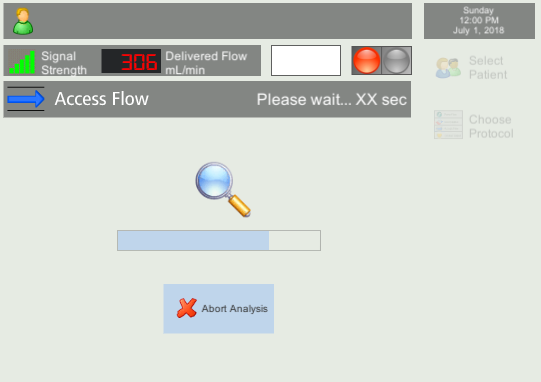 Saline Release- Access Flow
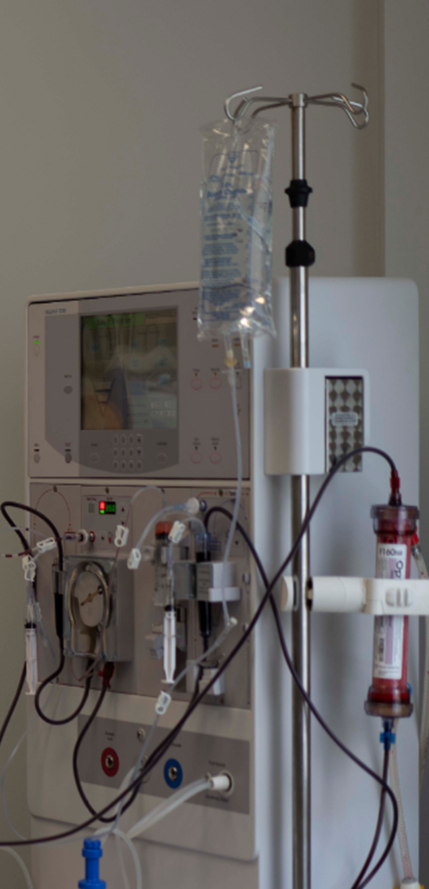 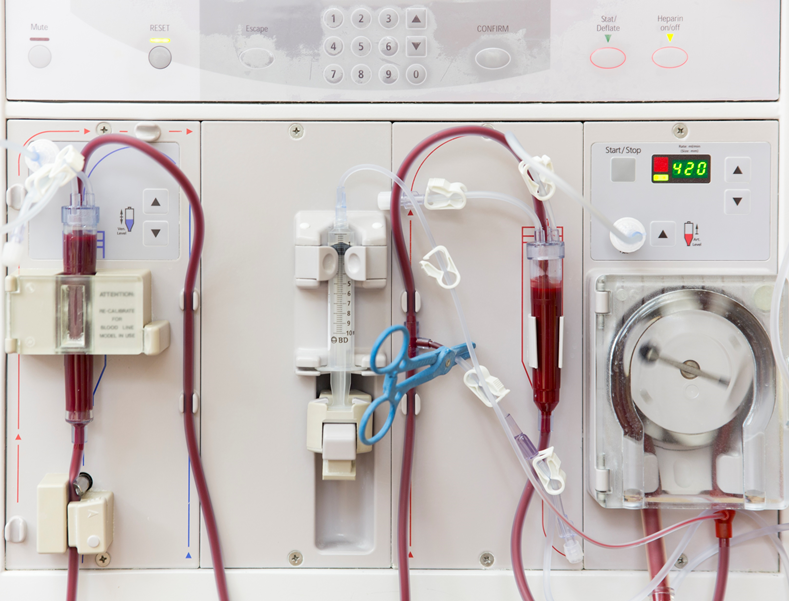 Most saline lines have at least one inline clamp. 

Some saline lines have two with one by the bag and one closer to the saline infusion site on the Arterial Line (pre pump).
Saline Release-Access Flow
Saline Release Steps
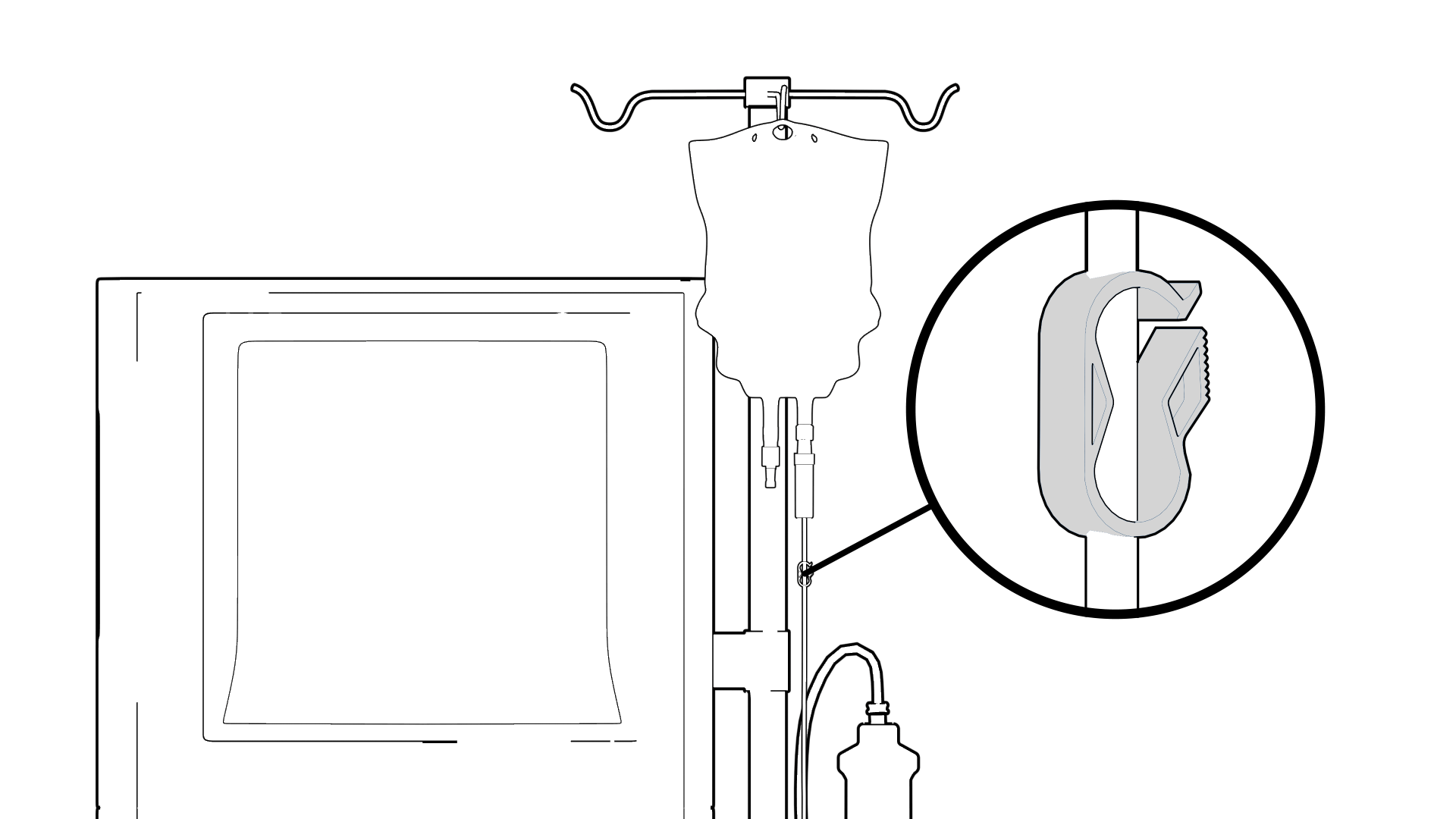 WHEN THE TRAFFIC LIGHT TURNS GREEN 
Open venous pressure limits to avoid pump stop
Open saline clamps to release saline from infusion bag for 5-6 sec 
Do not clamp off the Arterial bloodline, just open the saline clamps to allow the saline to slowly infuse approximately 10 mL’s
     (5-6 sec) of saline from the                  
     bag
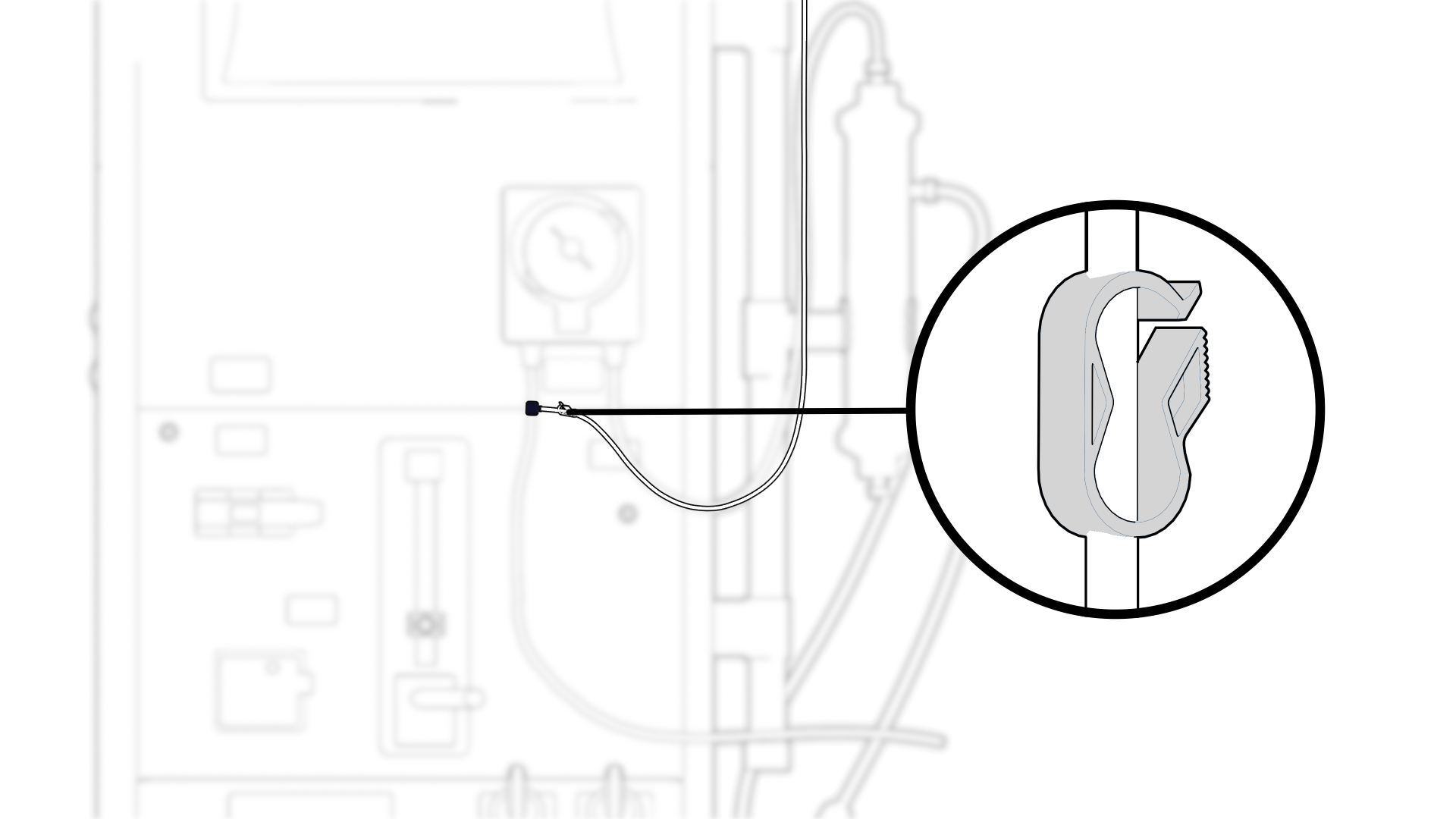 Saline Dilution-Access Flow
Saline Bolus Steps
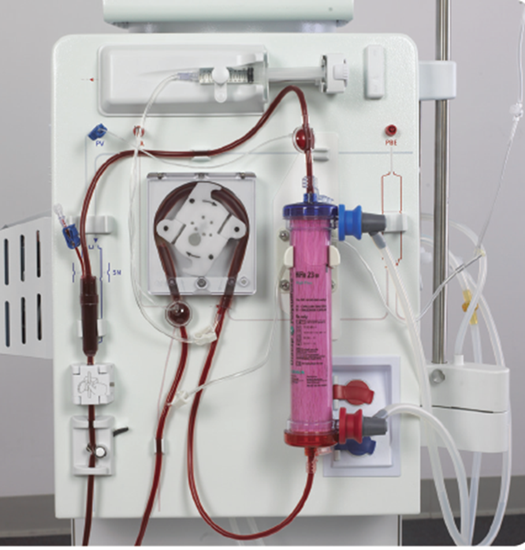 Hemodiafiltration machines utilize purified dialysate instead of a saline bag
A Saline bolus must be used with these machines
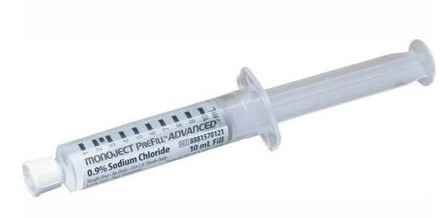 Saline Dilution – Access Flow
Saline Bolus Steps
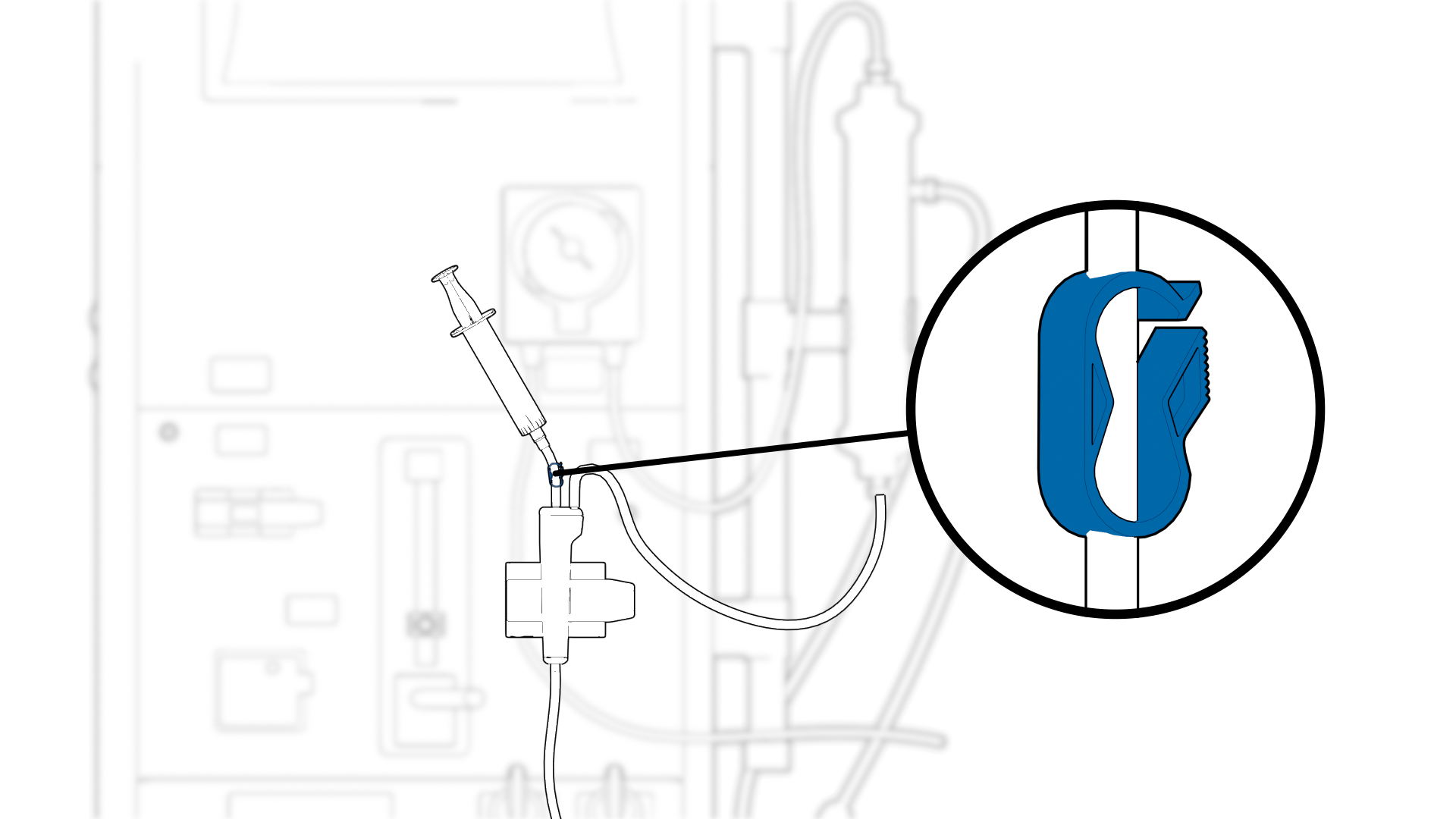 Inject 10 mL saline into or before venous bubble trap via the injection site (pigtail)  Inject smoothly over 3-4 seconds
Access Flow Measurement Result
Result Steps
DTM Users:  Result will be saved and can be viewed under the Patient Record icon.
PMM Users:  you MUST Manually record result into the patient’s treatment/ medical record. The result will clear when Next Patient icon is activated
Access Flow Measurements can be repeated as needed once the Traffic Light turns green again
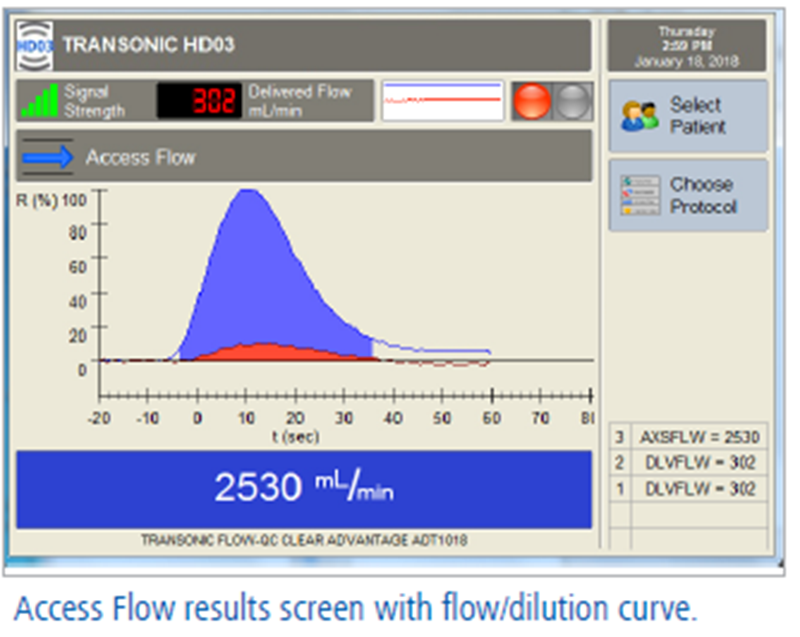 Return Bloodlines to Normal Position
Return Bloodlines to Normal: Overview
Stop the pump, clamp bloodlines & needle clamps
Aseptically reverse the lines back to the normal position
Open all 4 clamps
Restart the pump to the patient’s prescribed BFR
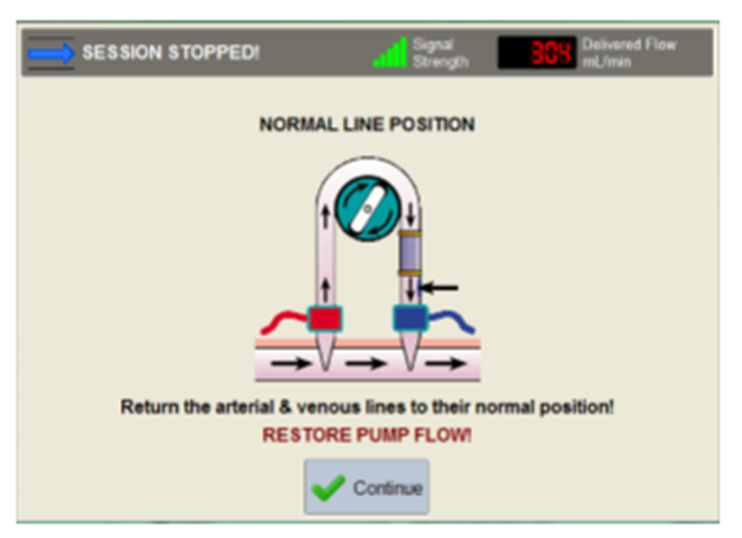 Return Bloodlines to Normal
Return Bloodline to Normal: Detailed Steps
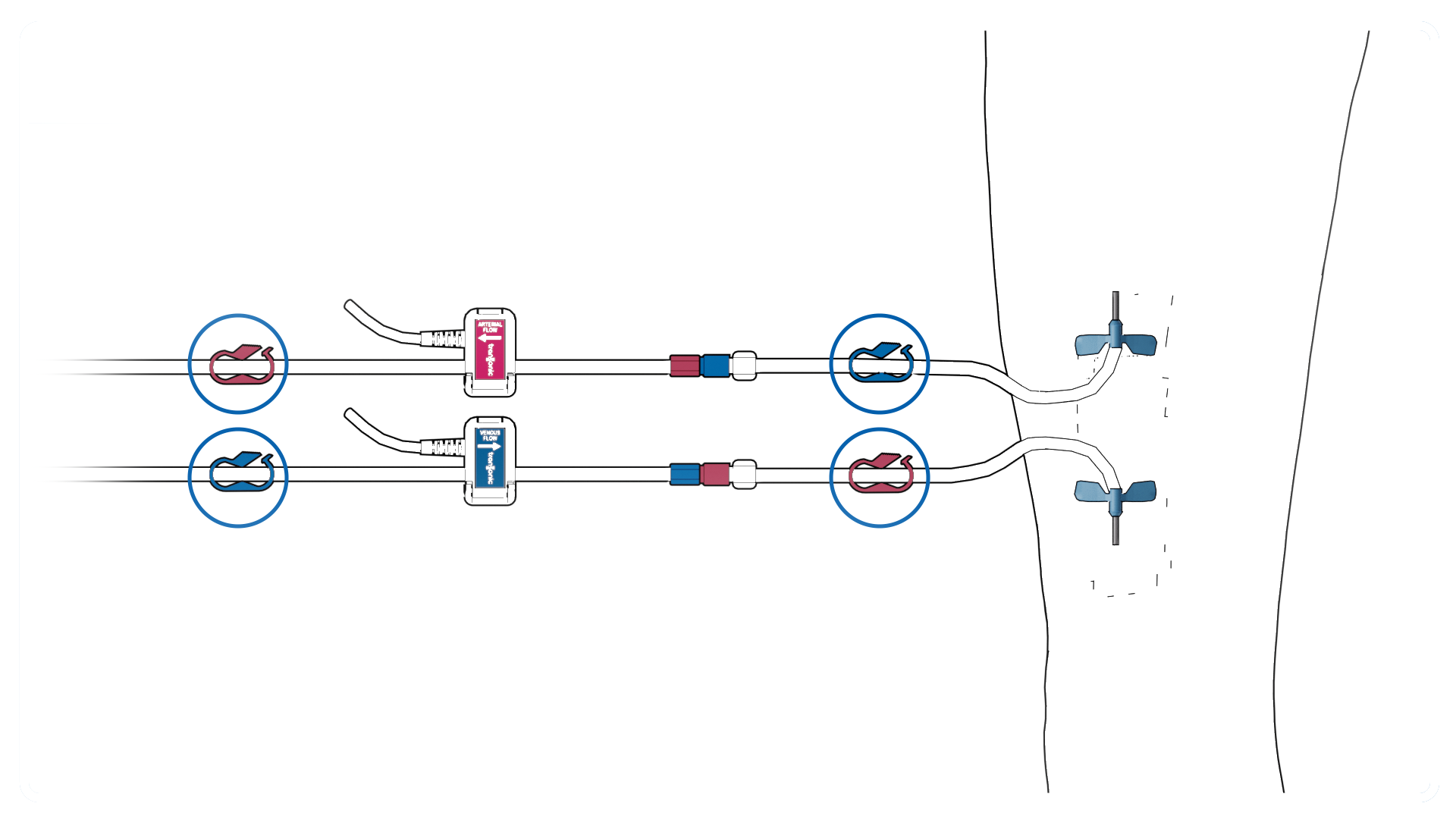 Stop the pump, clamp bloodlines & needle clamps
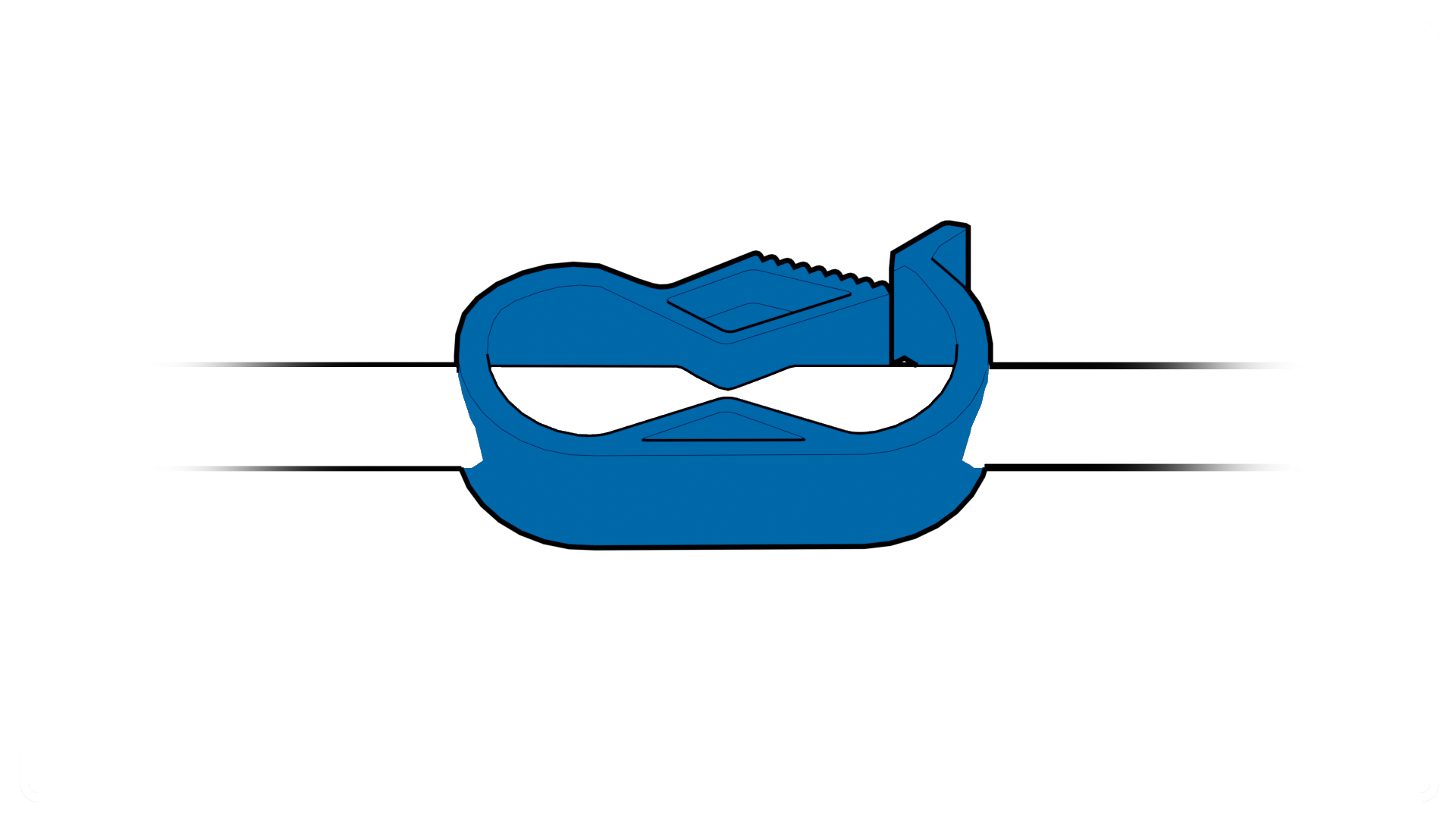 Return Bloodlines to Normal
Return Bloodline to Normal Steps
Aseptically separate the lines
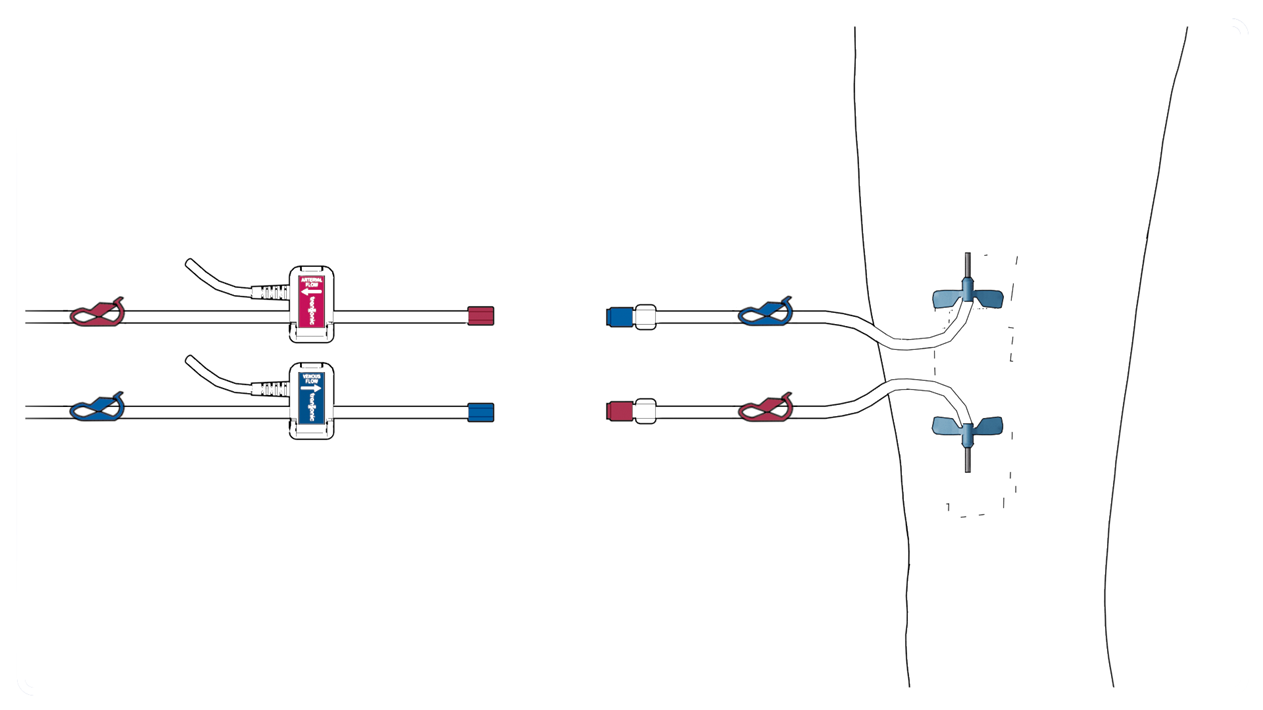 Bloodline Return to Normal
Return Bloodline to Normal Steps
Attached the bloodlines back to the normal position
Securely attach the lure lock connections
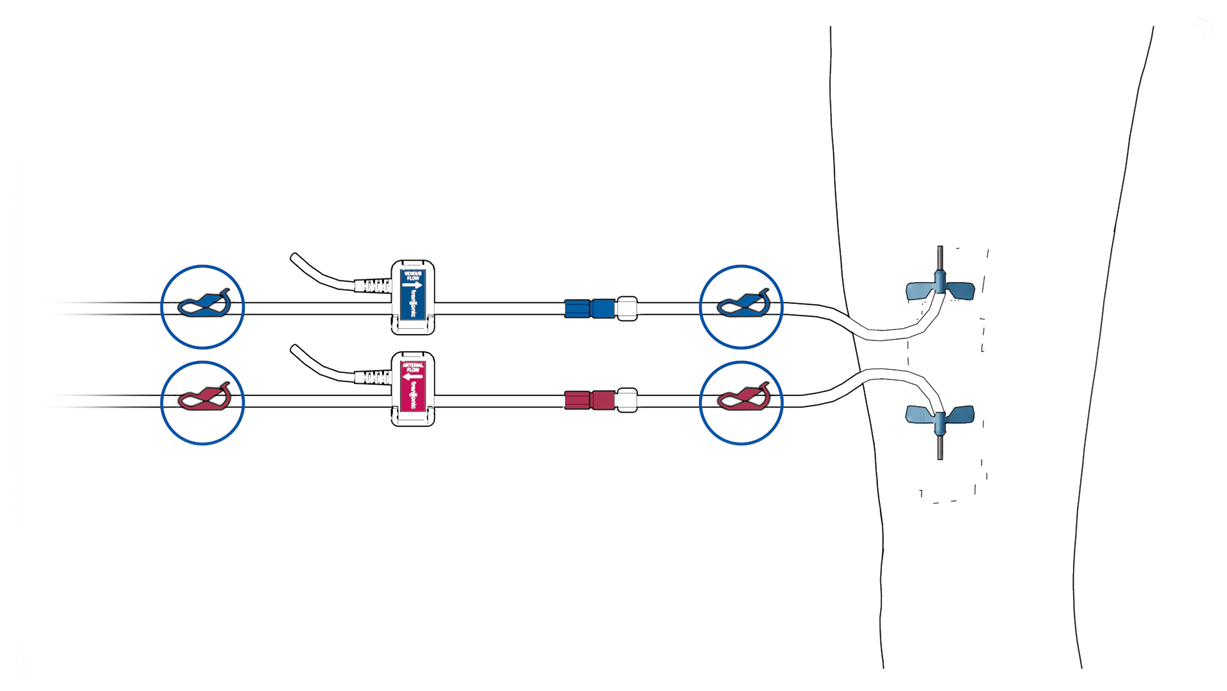 Return Bloodlines to Normal
Return Bloodline to Normal Steps
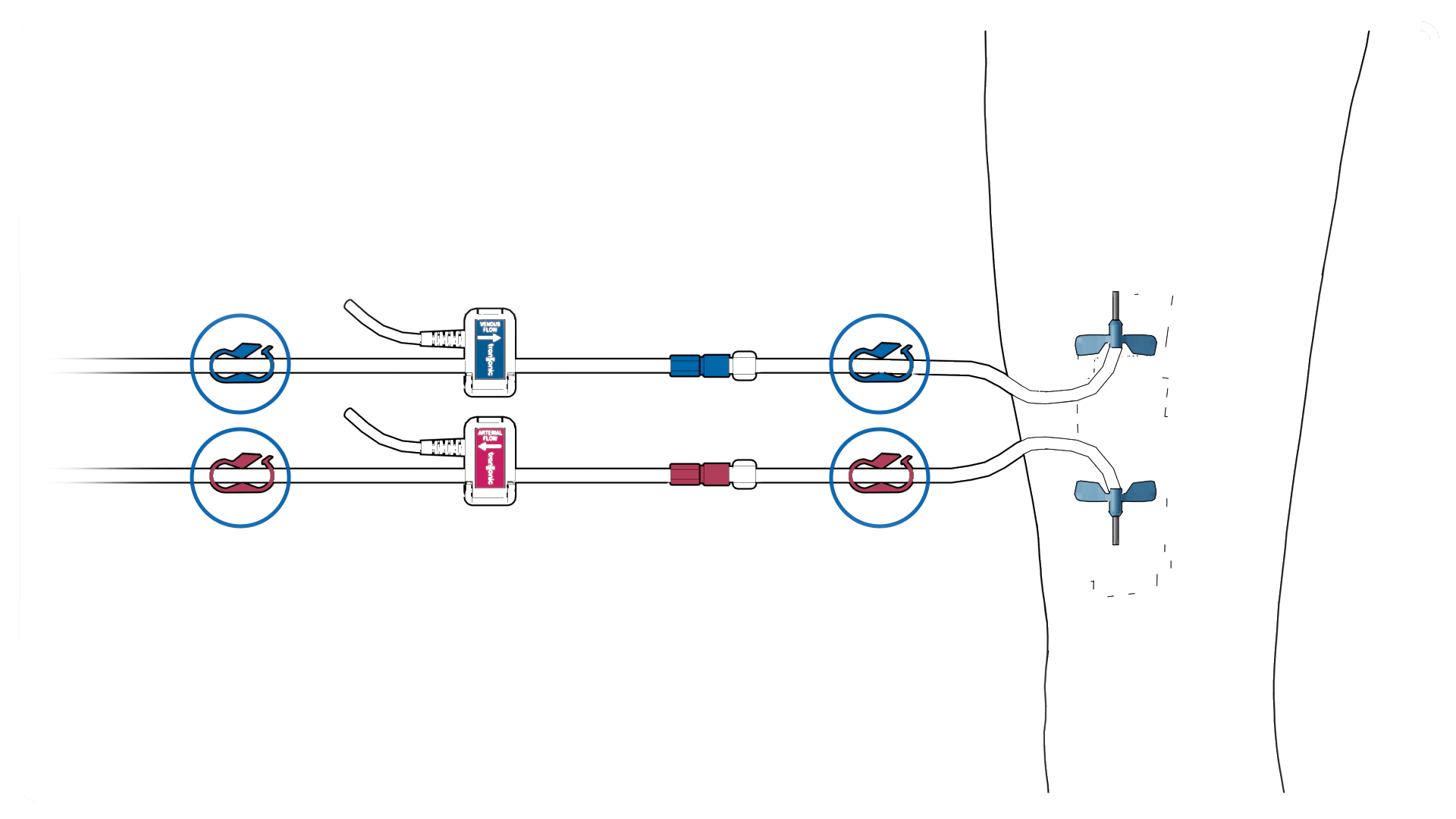 Open all 4 clamps
Restart the pump to the patient’s prescribed BFR
Access Flow Measurement Completed and No Additional Measurements Required
If the Hemodiafiltration has been paused for the measurements:
Resume the Hemodiafiltration mode
Verify the patient’s dialysis machine setting match the physician dialysis prescription
Resume any paused I.V. infusions
Tips for Adequate Saline Mixing in Fistulas for Access Flow Measurements
If delivered blood flow is 200-300 mL/min, any needle orientation (toward or away from incoming access flow) produces adequate mixing for up to 2 liters of flow. 
In fistulas with a large aneurysm, or in upper arm fistulas with >2 L/min of flow, the arterial needle should be positioned so that it faces incoming access flow. Evaluate the needle placement for the next dialysis session and repeat Access Flow measurements.
When measuring Access Flow, you may see the message “Check Line Reversal and Needle Placement”.  This occurs when needle in a collateral or branch of the vein
When measuring access flow with a needle in a collateral or branch of the vein, you may see the message “Check Line Reversal and Needle Placement.” Confirm the message by repeating the measurement. If the message repeats, evaluate the needle placement for the next dialysis session and repeat Access Flow measurements.
Transonic HD03 Tools www.Transonic.com
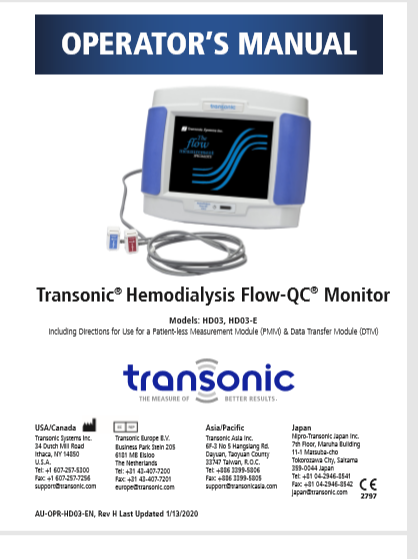 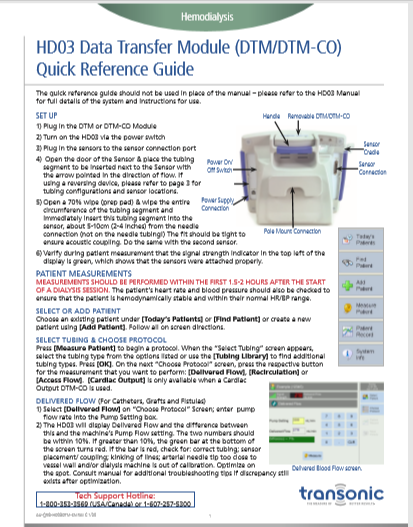 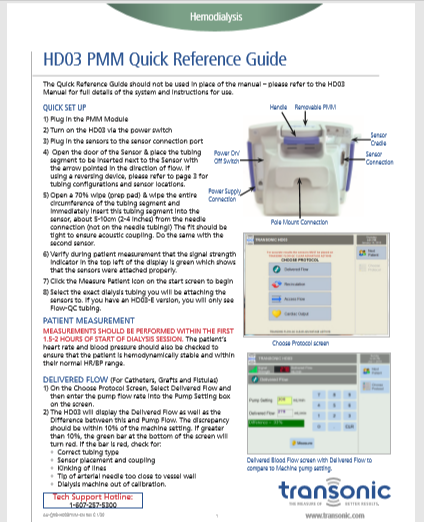 Transonic HD03 Tools www.Transonic.com
Customer Updates & Training Web Portal
Software Updates
Training Materials
Training Videos
Training Checklists
Operators Manuals


Click on Customer Login (top right corner of the home page). Then fill in the form  “Get Registered” to create an account to access the Transonic Resources.
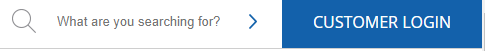 Complete the Form to Create Your Account
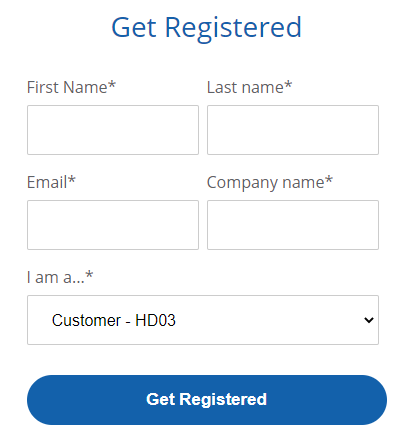 Use a facility email address if your facility has a general email address.
Select HD03 from the dropdown box
Email Confirmation
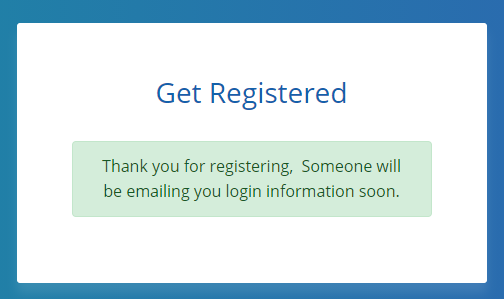 Partner Portal
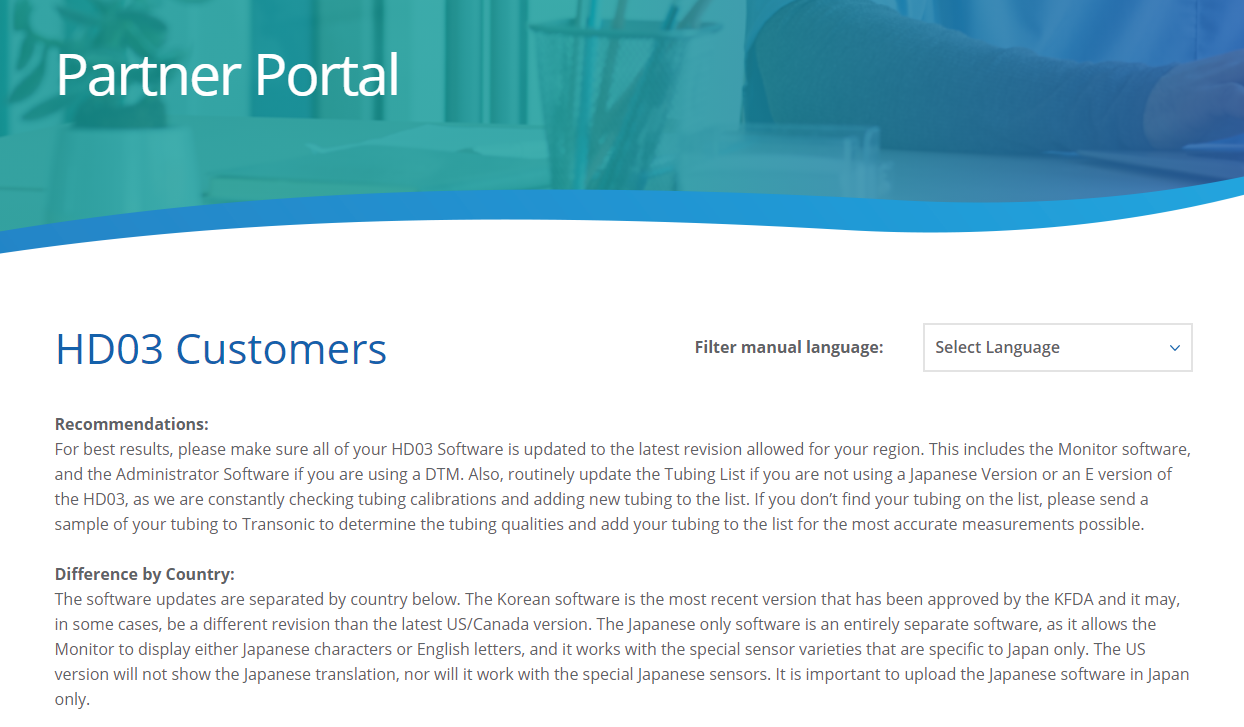 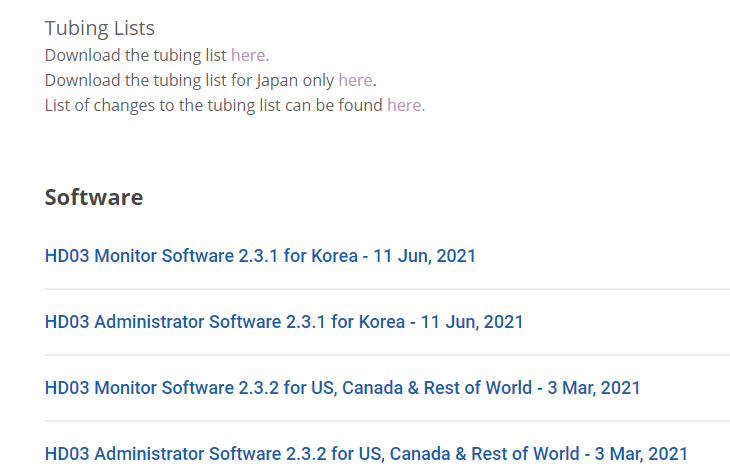 Scroll down on the page to find the Tubing List, Software Updates & Manuals
Additional Questions?
Please refer to the HD03 Operator’s Manual or Quick Reference Guides or contact:
Transonic Tech Support 800-353-3569 (US/Canada) 
www.Transonic.com